Polar Coordinates
Twitter: @Owen134866

www.mathsfreeresourcelibrary.com
Prior Knowledge Check
1) Find the exact value of:
Circle, centre (0,3) radius 3
Teachings for 
Exercise 5A
Polar Coordinates
Cartesian coordinates – use horizontal and vertical position
(3,4)
You need to be able to use both Polar and Cartesian Coordinates

You will no doubt be very familiar with the Cartesian way of describing coordinates using x and y as the horizontal and vertical distances from the origin

Polar coordinates describe equivalent points, but in a different way

Polar coordinates use the distance from the origin, and the angle from the positive x-axis
4
4
3
1
(-4,-1)
Polar coordinates – use the distance and the angle
(5, 0.93)
5
3.39c
0.93c
You can use radians or degrees, but radians will be most commonly used in this chapter

 You can also use negative equivalent values for the angles (being measured the opposite way)
4.2
(4.2, 3.39)
5A
Polar Coordinates
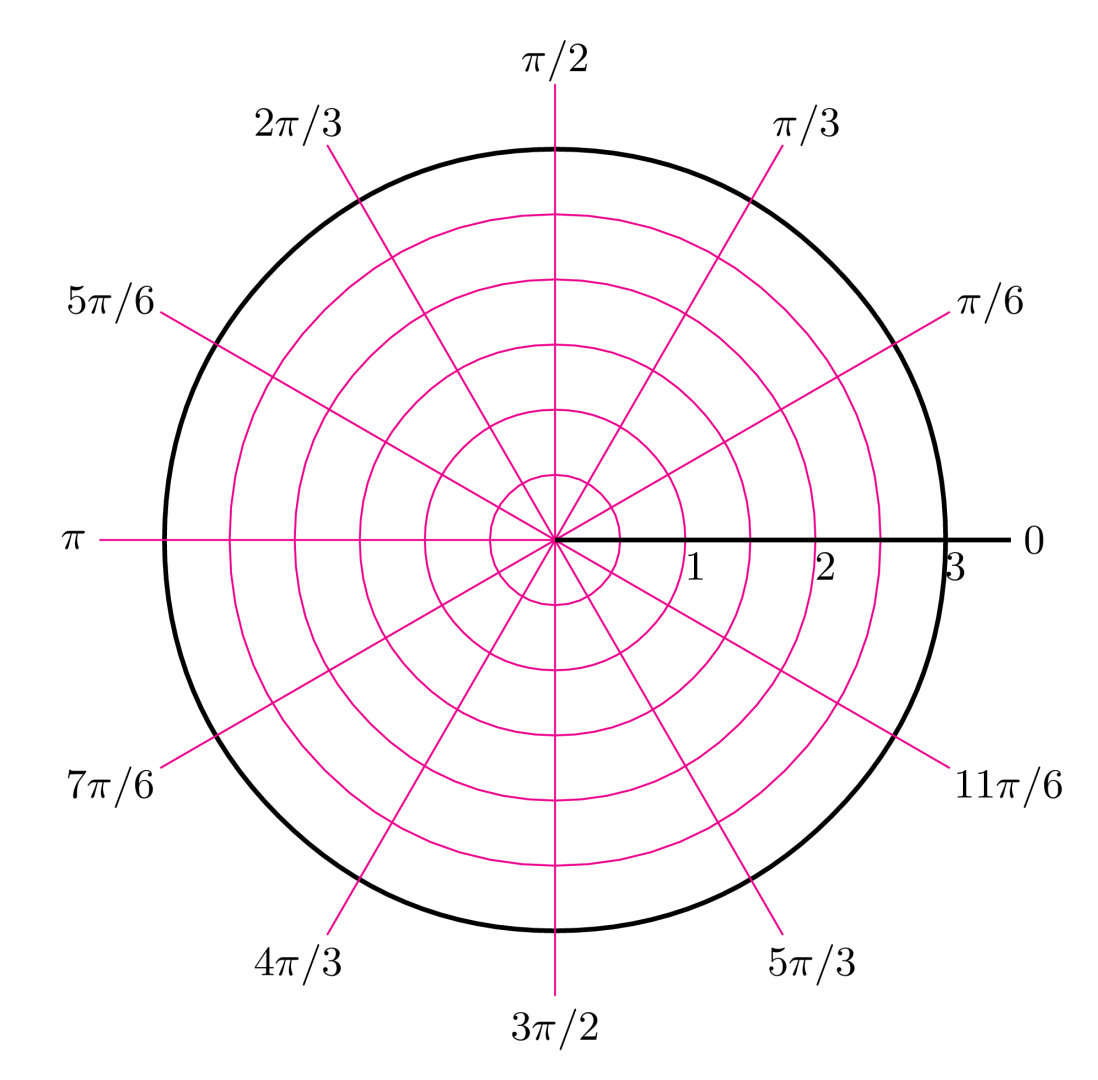 You need to be able to use both Polar and Cartesian Coordinates

You will no doubt be very familiar with the Cartesian way of describing coordinates using x and y as the horizontal and vertical distances from the origin

Polar coordinates describe equivalent points, but in a different way

Polar coordinates use the distance from the origin, and the angle from the positive x-axis

You sometimes see Polar coordinates plotted on a Polar grid, but a Cartesian set of axes are fine as well!
5A
Polar Coordinates
(x,y)
You need to be able to use both Polar and Cartesian Coordinates

You need to know some simple formulae linking Cartesian and Polar coordinates

These come from using GCSE Trigonometry and Pythagoras…
Hyp
Opp
r
y
θ
x
Adj
Sub in Adj and Hyp
Sub in Opp and Adj
Tan-1 (also known as arctan)
Sub in r, x and y
Sub in Opp and Hyp
5A
Polar Coordinates
(5,9)
Draw a diagram
You need to be able to use both Polar and Cartesian Coordinates

Find the Polar coordinates of the following point:


You need to find the values of r and θ

The Polar coordinate is then written as (r, θ)
r
9
θ
5
Sub in x and y
Calculate
Polar
Cartesian
Sub in x and y
Calculate in degrees or radians
5A
Polar Coordinates
Draw a diagram
You need to be able to use both Polar and Cartesian Coordinates

Find the Polar coordinates of the following point:


You need to find the values of r and θ

The Polar coordinate is then written as (r, θ)
5
θ
12
r
Sub in x and y
Calculate
(5,-12)
Polar
Cartesian
Sub in x and y
Notice the angle is negative, as we have measured it the opposite way (clockwise)
Calculate in degrees or radians
5A
Polar Coordinates
Draw a diagram
You need to be able to use both Polar and Cartesian Coordinates

Find the Polar coordinates of the following point:


You need to find the values of r and θ

The Polar coordinate is then written as (r, θ)
√3
θ
1
r
(√3,-1)
Polar
Cartesian
Sub in x and y
Sub in x and y
Calculate
Calculate in degrees or radians
Notice we added π to the angle, so it would be in the correct quadrant (π/6 on its own when measured clockwise would not be in the right place!)
5A
Polar Coordinates
π/2
Draw a diagram
You need to be able to use both Polar and Cartesian Coordinates

Convert the following Polar coordinate into Cartesian form.


As usual draw a diagram, and think carefully about which quadrant this point is in

A half turn would be π, and a 3/4 turn would be 3π/2, so this will be between those

The angle in the triangle will be π/3, as π has been ‘used’ in the half-turn…
5
π
0
π/3
5√3
10
(10,4π/3)
3π/2
Sub in values
Sub in values
Calculate
Calculate
So the Cartesian coordinate is (-5,-5√3) (remember to interpret whether values should be negative or positive from the diagram!)
5A
Polar Coordinates
π/2
(8,2π/3)
Draw a diagram
You need to be able to use both Polar and Cartesian Coordinates

Convert the following Polar coordinate into Cartesian form.


As usual draw a diagram, and think carefully about which quadrant this point is in

The angle in the triangle will be π/3, calculated by subtracting 2π/3 from π
8
4√3
π/3
π
0
4
3π/2
Sub in values
Sub in values
Calculate
Calculate
So the Cartesian coordinate is (-4,4√3) (remember to interpret whether values should be negative or positive from the diagram!)
5A
Polar Coordinates
You can switch between Polar and Cartesian equations of curves

You can convert between Cartesian equations of lines and Polar equations by using the relationships from the previous section (above)

Remember that a Cartesian equation of a line is telling you the relationship between the x and y values for the points on the line

A polar equation of a line is telling you the relationship between the distance from the origin, and the angle from the origin, of all the points on the line
5A
Polar Coordinates
You can switch between Polar and Cartesian equations of curves

Find a Cartesian equation of the following curve:


This process relies on creating some of the expressions above, in the equation you’re given

For example, if you can manipulate the equation to have ‘rsinθ’ in it, this can then be replaced with ‘y’
Square both sides
You can replace r2 with an expression in x and y, from above
From your knowledge of equations, you should recognise this as a circle, centre (0,0) and radius 5

 This makes sense as the Polar equation just states that the distance from the origin is 5, and doesn’t mention the angle
5A
Polar Coordinates
You can switch between Polar and Cartesian equations of curves

Find a Cartesian equation of the following curve:


Try to create one or more of the expressions above in the equation…
Cosecθ = 1/sinθ
Multiply by sinθ
Replace rsinθ using an equation above
5A
Polar Coordinates
You can switch between Polar and Cartesian equations of curves

Find a Cartesian equation of the following curve:


You will sometimes need to use the double angle formulae from the regular maths course, since our equations above only contain θ, rather than multiplies of it
You get given these in the formula booklet, and they lead to the following:
Remember there are 3 possibilities for Cos2θ!
You can use these to replace the 2θ in the expression with an expression using θ instead…
5A
Polar Coordinates
You can switch between Polar and Cartesian equations of curves

Find a Cartesian equation of the following curve:


Replace the cos 2θ with an equivalent expression in θ

Find a way to replace r3
Replace cos2θ using the equation above
Simplify
Multiply by r2 (this will allow us to replace the trigonometric part)
Replace the r and cos terms with equivalents in x and y
Simplify
One of the key advantages of Polar equations is that they can explain very complicated Cartesian equations in a much simpler way!
Square root
Multiply both to find an expression for r3
5A
Polar Coordinates
You can switch between Polar and Cartesian equations of curves

Find a Cartesian equation of the following curve:


Sometimes you cannot just replace everything straight away!

Replacing r2 immediately would still leave us with the trigonometric part…
Replace sin2θ using a double angle formula
Multiply by r2
Imagine rewriting each side (makes it easier to see the simplification)
Replace the r and trig terms with equivalents in x and y
5A
Polar Coordinates
You can switch between Polar and Cartesian equations of curves
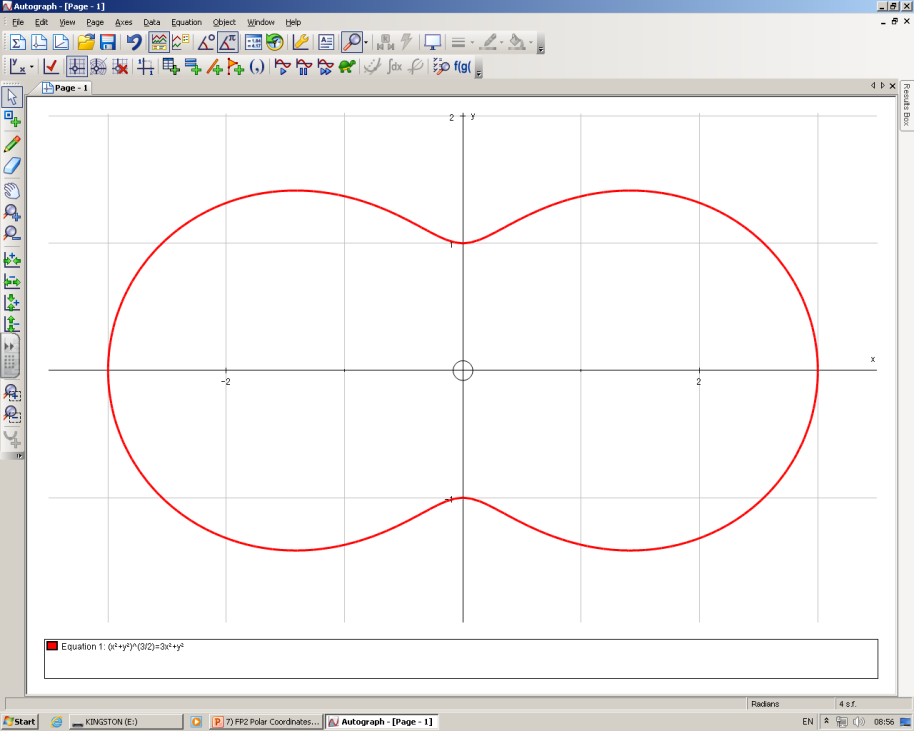 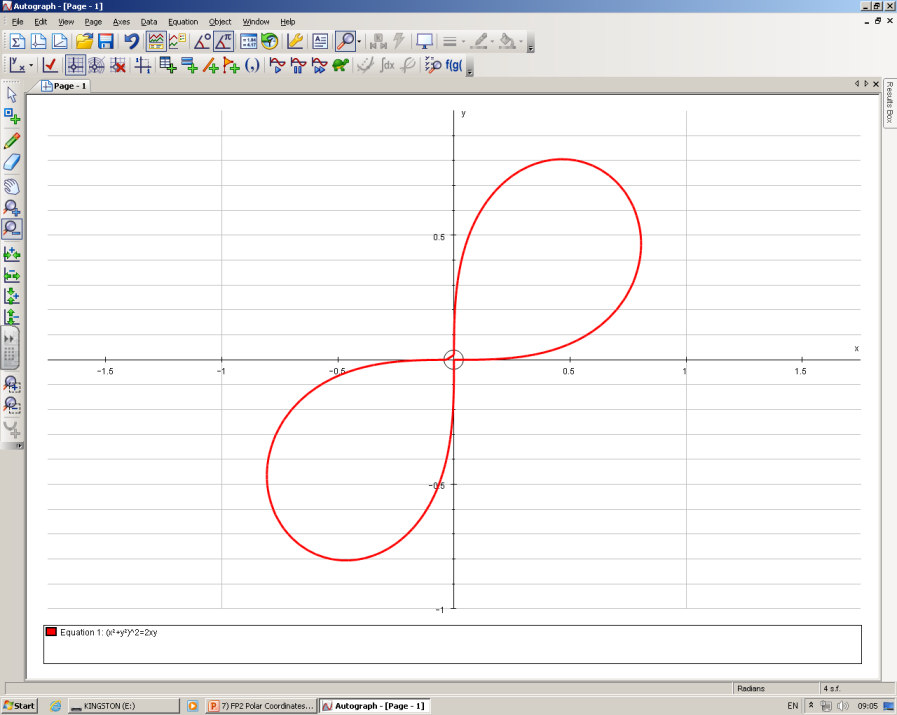 5A
Polar Coordinates
You can switch between Polar and Cartesian equations of curves

Find a Polar equivalent for the following Cartesian equation:


Polar equations are usually written as ‘r = ‘ or ‘r2 = ‘, so use the equations above to try and achieve this
Replace y and x with equivalents
Divide by r
Divide by sin2θ
Imagine the fraction was split up
Both parts can be re-written
5A
Polar Coordinates
You can switch between Polar and Cartesian equations of curves

Find a Polar equivalent for the following Cartesian equation:


Polar equations are usually written as ‘r = ‘ or ‘r2 = ‘, so use the equations above to try and achieve this
Replace x and y from above
Factorise
The expression in brackets is one we saw earlier for cos2θ
Divide by cos2θ
Rewrite
5A
Polar Coordinates
You can switch between Polar and Cartesian equations of curves

Find a Polar equivalent for the following Cartesian equation:


Polar equations are usually written as ‘r = ‘ or ‘r2 = ‘, so use the equations above to try and achieve this 

This next step is tricky to spot, but it is possible to write the bracket using sine only

This again relies on the formulae from the regular Maths course
Replace x and y from above
Subtract rcosθ
Factorise the left side
Divide both sides by 2 (do this inside the bracket rather than outside – the reason will become apparent in a moment…)
Replace the bracket with the expression we found
Let A = θ and B = π/6
Calculate the parts with π/6
This is equivalent to the part in the brackets, so we can replace it!
5A
Polar Coordinates
You can switch between Polar and Cartesian equations of curves

Find a Polar equivalent for the following Cartesian equation:


Polar equations are usually written as ‘r = ‘ or ‘r2 = ‘, so use the equations above to try and achieve this 

This next step is tricky to spot, but it is possible to write the bracket using sine only

This again relies on the formulae from the regular Maths course
Replace x and y from above
Subtract rcosθ
Factorise the left side
Divide both sides by 2 (do this inside the bracket rather than outside – the reason will become apparent in a moment…)
Replace the bracket with the expression we found
Divide by the expression in sine
Rewrite
5A
Polar Coordinates
You can switch between Polar and Cartesian equations of curves
An expression like this can be simplified in the way we just did

Both the numerical parts need to be able to be rewritten as sin and cos of the same angle (in the previous example, π/6 gave us the answers we needed)

You can manipulate the expression to give values that work

If it is possible you need to consider whether it is an expansion of sin or cos, and also whether it is an addition or a subtraction…
5A
Polar Coordinates
You can switch between Polar and Cartesian equations of curves
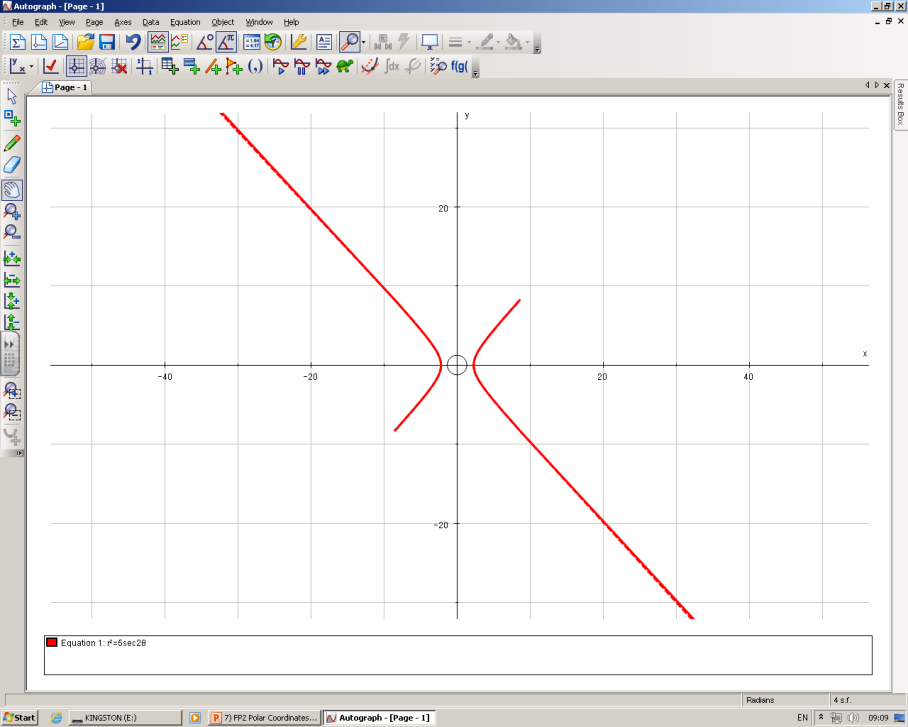 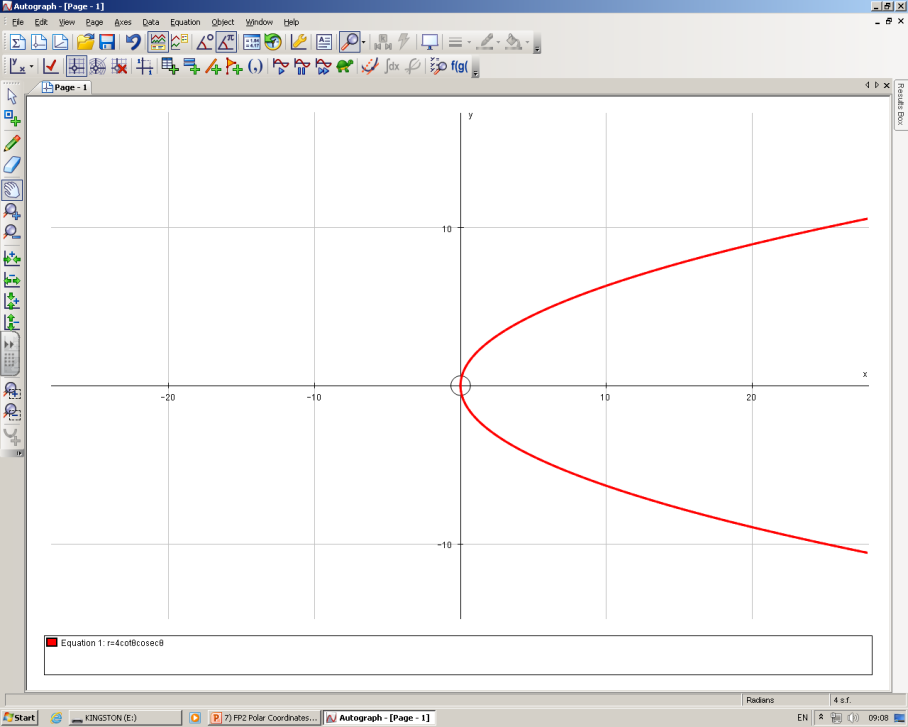 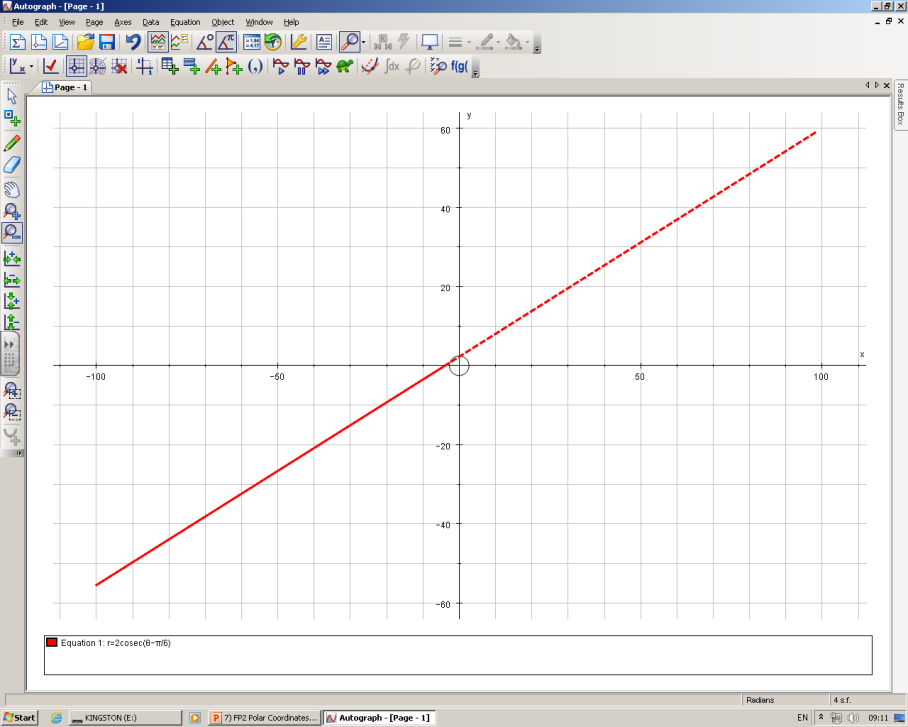 5A
Teachings for 
Exercise 5B
Polar Coordinates
5B
Polar Coordinates
5B
Polar Coordinates
a
a
a
a
5B
Polar Coordinates
a
5B
Polar Coordinates
It sometimes helps to label the axes with the angles they represent…
π 2
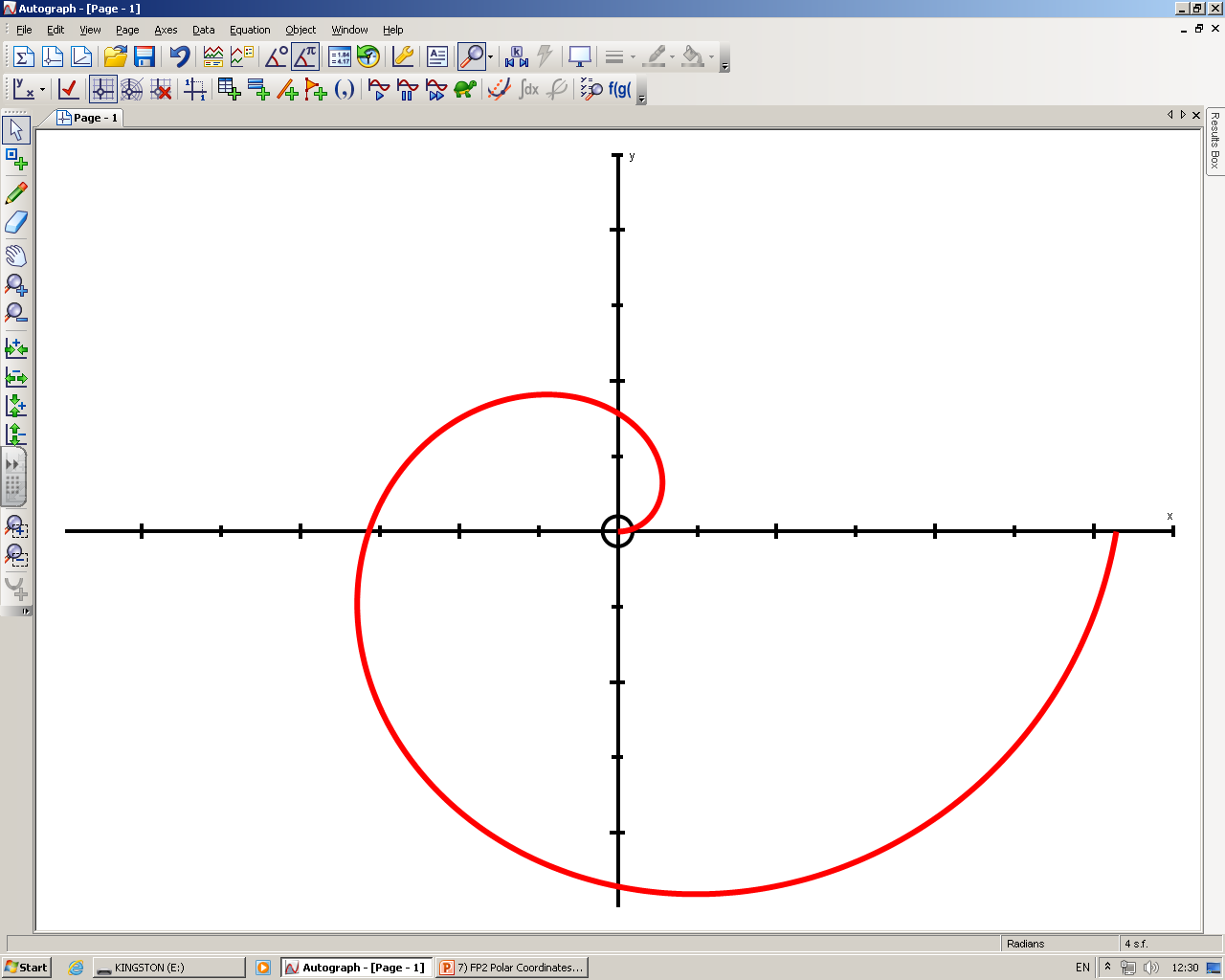 aπ/2
aπ
2aπ
π
0
0, 2π
Bigger angle = bigger distance!
3aπ/2
3π 2
0
π/2
π
3π/2
2π
θ
0
aπ/2
aπ
3aπ/2
2aπ
r
Think about the equation – as the angle we turn through increases, so should the distance from the origin, O!
5B
Polar Coordinates
π 2
You can sketch curves based on their Polar equations

Sketch the following curve:


Like last time, you can draw up a table of values

Think about what the value of cosθ will be for each of these…
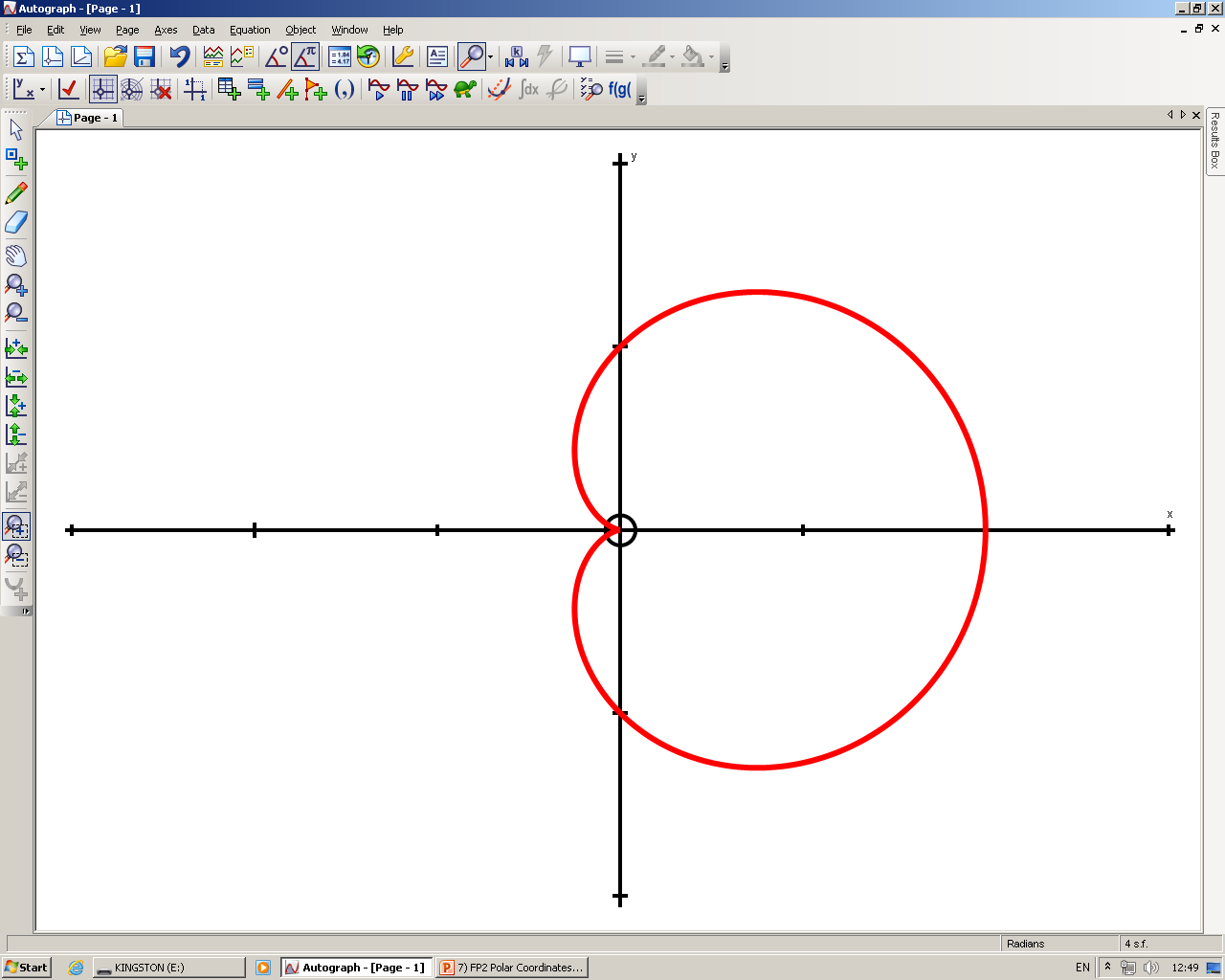 This shape is called a Cardioid!
a
π
0
2a
0, 2π
a
0
π/2
π
3π/2
2π
θ
a
a
2a
0
2a
r
3π 2
Cosθ
1
0
θ = 3π/2, Cosθ = 0
θ = 0, Cosθ = 1
θ = 2π, Cosθ = 1
θ = π/2, Cosθ = 0
θ = π, Cosθ = -1
π
π/2
3π/2
2π
-1
5B
Polar Coordinates
You can sketch curves based on their Polar equations

Sketch the following curve:


Sometimes, you can change the equation to a simple Cartesian one, in order to sketch it

Remember that this will not always make the equation easier to ‘understand’
Secθ = 1/cosθ
Multiply by cosθ
rcosθ = x
a
5B
Polar Coordinates
π 2
9π 2
5π 2
7π 2
11π 2
3π 2
0
5π
π
6π
You can sketch curves based on their Polar equations

Sketch the following curve:


In terms of working out points to plot, the angle (θ) only needs to go up to 2π as this is a complete turn

We could of course go further but we do not need to for now

As the angle in our equation is above is 3θ, we can go up to 6π

Let’s work out some values, up to 6π (use the same increments as before, ie) going up by π/2 each time)
4π
3π
3θ
2π
π 3
π 6
π 2
2π 3
5π 6
3π 2
4π 3
11π 6
7π 6
5π 3
0
π
θ
2π
0
r
1
0
-1
0
1
-1
1
-1
0
0
0
0
Remember that if we are going to plot points, we need values of θ (rather than 3θ)

Then substitute these into the equation to the left to find the distances for the given angles

We get this ‘up and down’ repeating pattern due to the shape of the sine graph…
1
Sinθ
0
π
3π/2
π/2
2π
-1
5B
Polar Coordinates
π 2
9π 2
5π 2
7π 2
11π 2
3π 2
0
5π
π
6π
You can sketch curves based on their Polar equations

Sketch the following curve:


Now we can plot these. Remember we do not plot negative values…

You can think of the plotting as being in several ‘sections’
4π
3π
3θ
2π
π 3
π 6
π 2
2π 3
5π 6
3π 2
4π 3
11π 6
7π 6
5π 3
0
π
θ
2π
0
r
1
0
-1
0
1
-1
1
-1
0
0
0
0
Hopefully you can see the ranges we need to plot are only the positive ones!
From π/3 radians, we keep increasing the angle. The distance reaches -1 and then is back to 0 at 2π/3 radians

 All the distances in this range are negative, so we do not plot them
We start at 0. By π/6 radians, we are a distance 1 unit away from the origin. 

As we keep increasing the angle, we then get closer, back to 0 radians at π/3
From 2π/3 radians, we keep increasing the angle. The distance reaches 1 and then is back to 0 at  π radians

 These are positive so will be plotted!
5B
Polar Coordinates
π 2
9π 2
5π 2
7π 2
11π 2
3π 2
0
5π
π
6π
You can sketch curves based on their Polar equations

Sketch the following curve:


Now we can plot these. Remember we do not plot negative values…

You can think of the plotting as being in several ‘sections’
4π
3π
3θ
2π
π 3
π 6
π 2
2π 3
5π 6
3π 2
4π 3
11π 6
7π 6
5π 3
0
π
θ
2π
0
r
1
0
-1
0
1
-1
1
-1
0
0
0
0
π 2
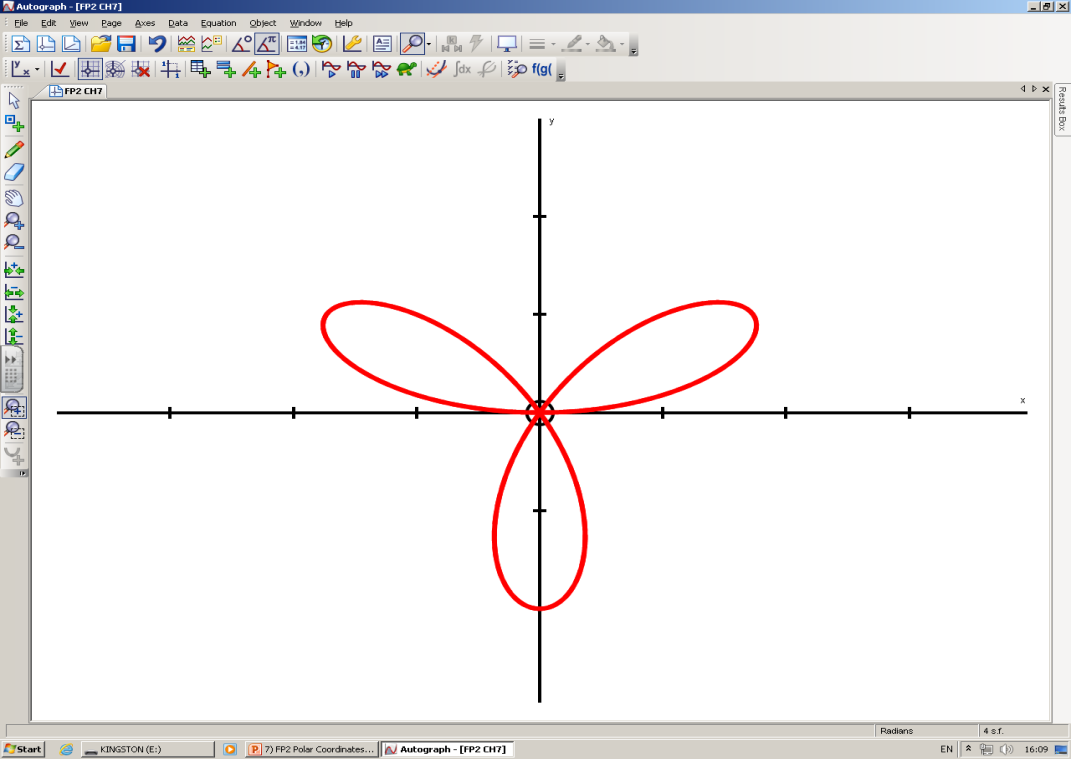 As the angle increases, the distance does, up until π/6 radians, when it starts to decrease again
(1,5π/6)
(1,π/6)
π
0
0, 2π
This pattern is repeated 3 times as we move though a complete turn!
(1,3π/2)
3π 2
5B
Polar Coordinates
π 2
5π 2
7π 2
3π 2
0
π
4π
3π
2θ
2π
You can sketch curves based on their Polar equations

Sketch the following curve:


Let’s do the same as for the last equation

As θ can go up to 2π, 2θ can go up to 4π, so we need to start by drawing up a table up to this value
π 2
π 4
3π 2
3π 4
5π 4
7π 4
π
0
θ
2π
a
r
0
0
a
0
0
a
-
-
Real values cannot be calculated here as we would have to square root a negative

 They therefore will not be plotted…
5B
Polar Coordinates
π 2
5π 2
7π 2
3π 2
0
π
4π
3π
2θ
2π
You can sketch curves based on their Polar equations

Sketch the following curve:


Let’s do the same as for the last equation

As θ can go up to 2π, 2θ can go up to 4π, so we need to start by drawing up a table up to this value
π 2
π 4
3π 2
3π 4
5π 4
7π 4
π
0
θ
2π
a
r
0
0
a
0
0
a
-
-
π 2
The curve then moves out again after 7π/4 radians until it is at a distance ‘a’ once more, after a complete turn (2π)
Curve starts at ‘a’
 As we increase the angle, the distance moves to 0 by π/4 radians
From 3π/4 radians, the curve increases out a distance of ‘a’, after π radians, then comes back
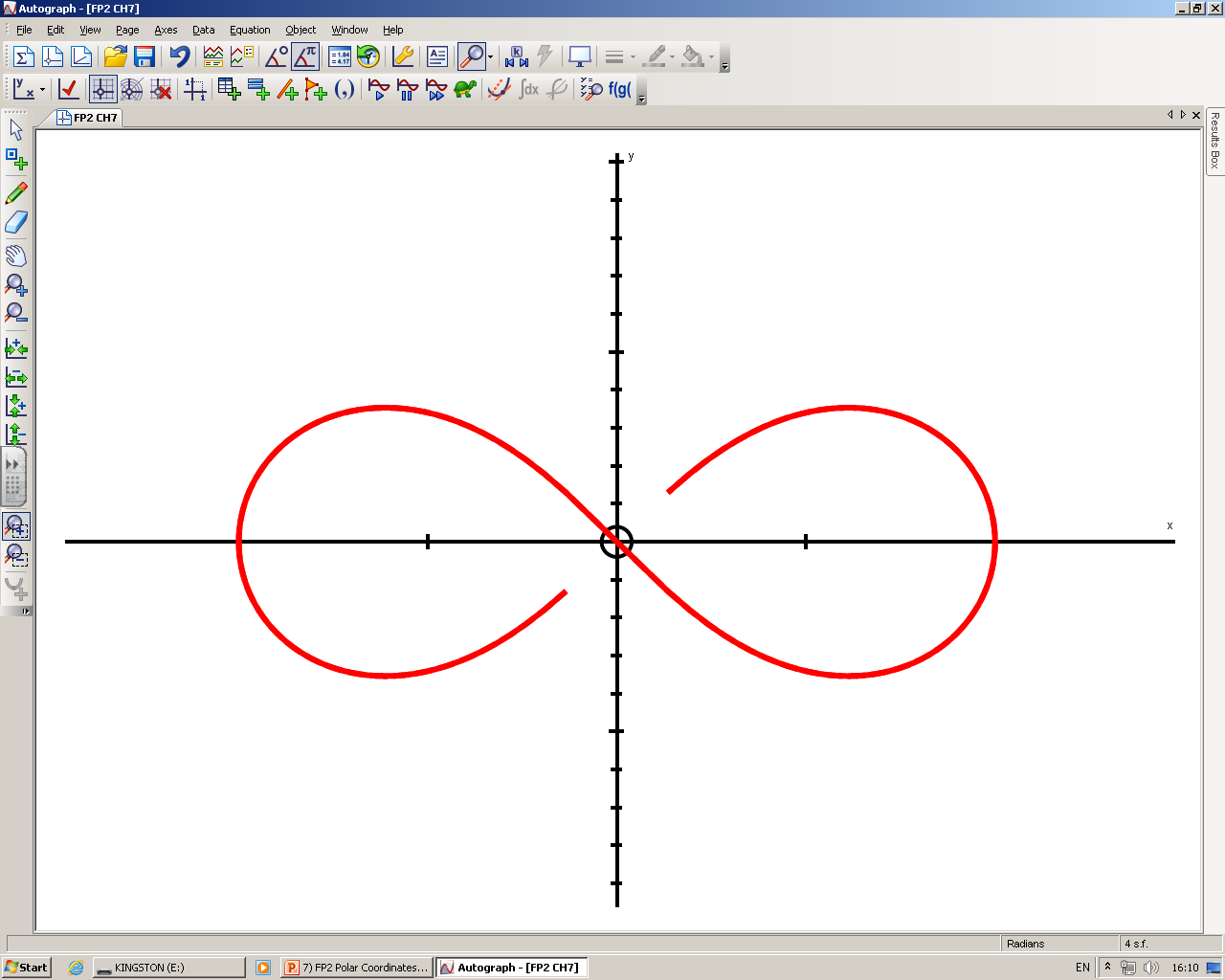 a
a
π
0, 2π
0
3π 2
5B
Polar Coordinates
You can sketch curves based on their Polar equations

Sketch the following curve:


 Work out values up to 2π
π 2
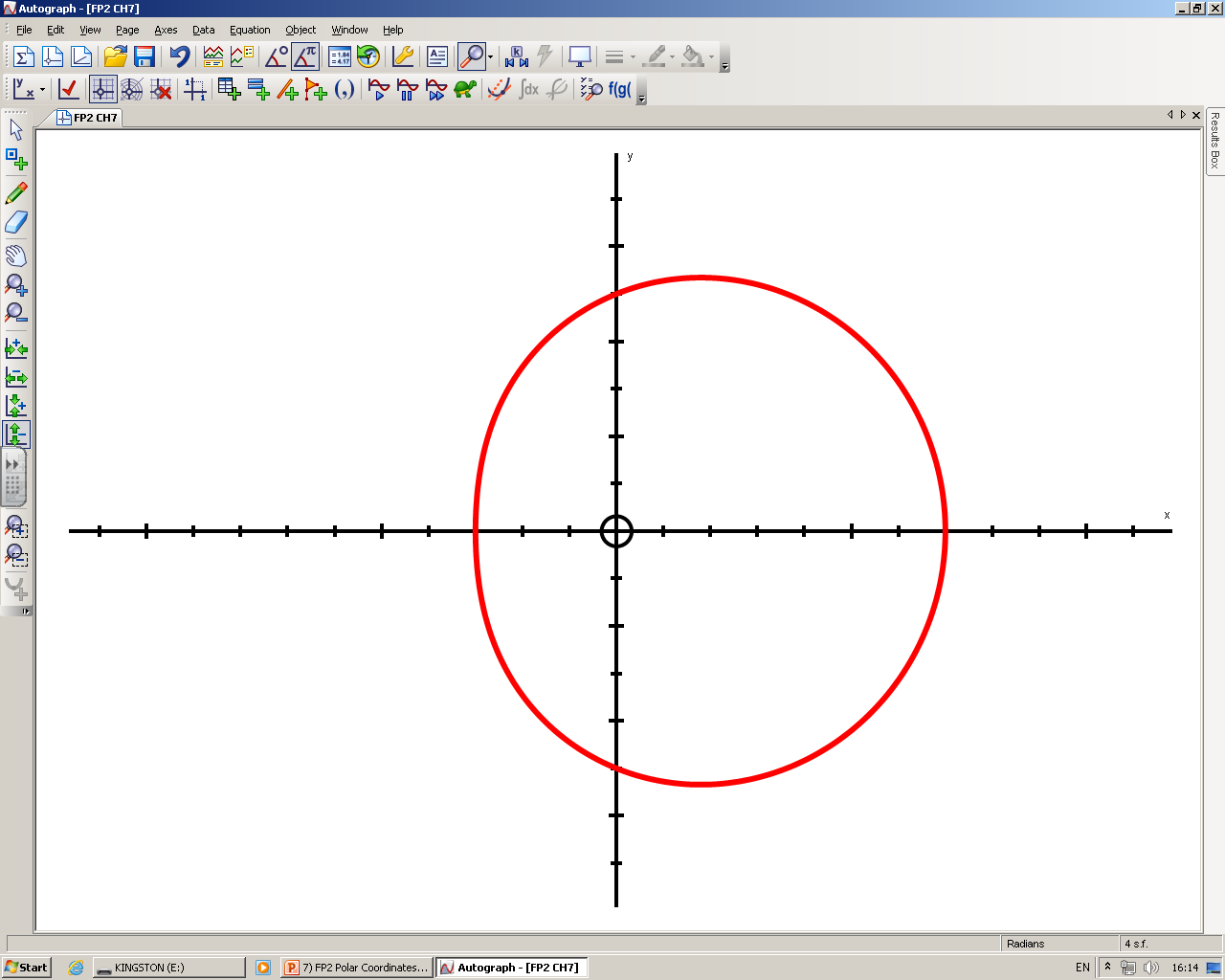 5a
π
0
π/2
π
3π/2
2π
θ
3a
0, 2π
7a
7a
5a
3a
5a
7a
r
r decreasing
r increasing
5a
As we increase the angle from 0 to π, the distance of the line from the origin becomes smaller

After π, we keep increasing the angle, but now the distance increases again at the same rate it was decreasing before…
3π 2
It is important to note that this it NOT a circle, it is more of an ‘egg’ shape!
5B
Polar Coordinates
π 2
You can sketch curves based on their Polar equations

Sketch the following curve:


Work out values up to 2π





This follows a similar pattern to the previous graph, but the actual shape is slightly different…
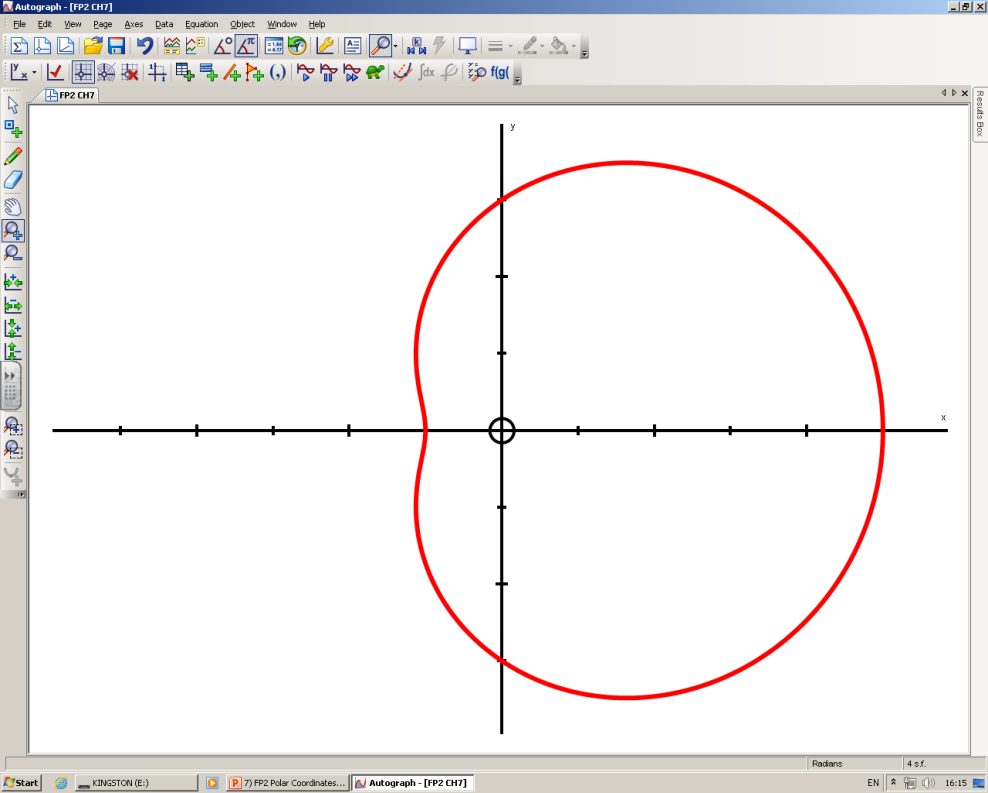 3a
5a
a
π
0, 2π
0
π/2
π
3π/2
2π
θ
5a
3a
a
3a
5a
r
3a
3π 2
This shape has a ‘dimple’ in it

 We will see the condition for this on the next slide…
5B
Polar Coordinates
You can sketch curves based on their Polar equations
Look at the patterns for graphs of the form:
p < q
q ≤ p < 2q
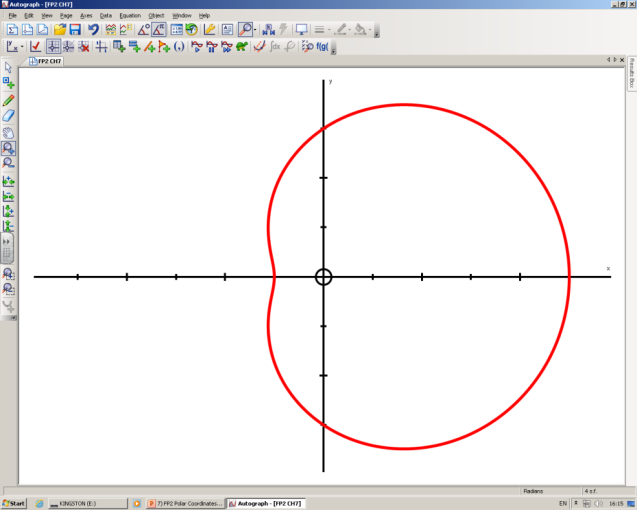 As we would get some negative values for the distance, r (caused by cos being negative),  so the graph is not defined for all values of θ
If p is greater than q, but less than 2q, we get an egg-shape, but with a ‘dimple’ in it

(we will prove this in section 7E)
We will not plot this graph as some values cannot be calculated
p = q
p ≥ 2q
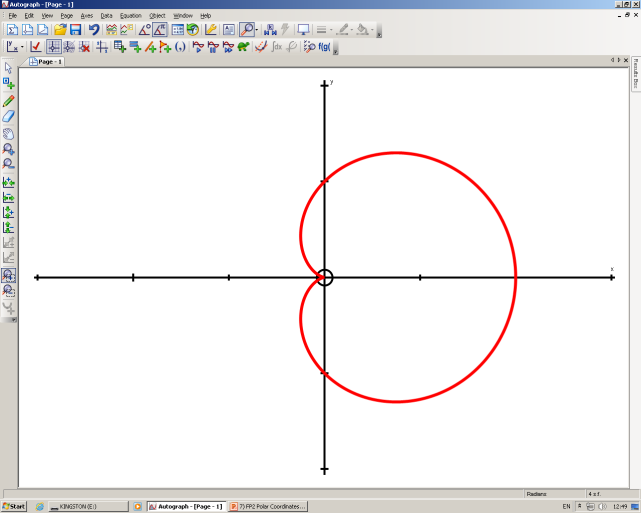 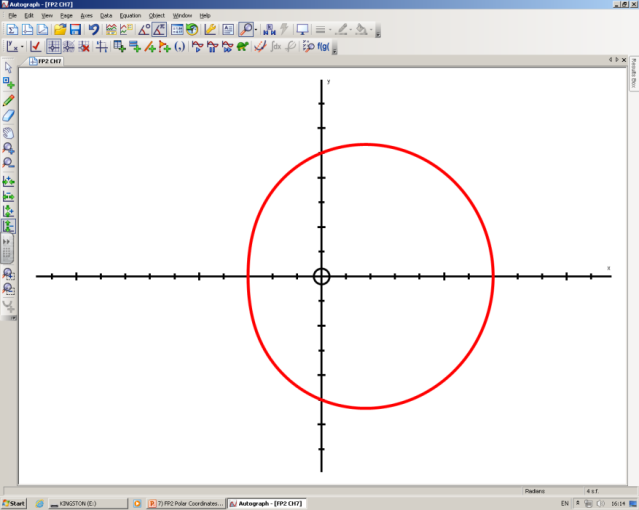 When p = q, we will get a value of 0 for the distance at one point (when θ = π, as cos will be -1. Therefore we do p – q which cancel out as they’re equal)

 This gives us the ‘cardioid’ shape
If p is equal to or greater than 2q, we get the ‘egg’ shape, but as a smooth curve, without a dimple

 The greater p is, the ‘wider’ the egg gets stretched!
5B
Note that ‘r = a(p + qsinθ)’ has the same pattern, but rotated 90 degrees anticlockwise!
Polar Coordinates
You can sketch curves based on their Polar equations
You don’t need to memorise these shapes (as you can work them out if needed), but they are useful to be aware of (in addition to those you have seen so far…)
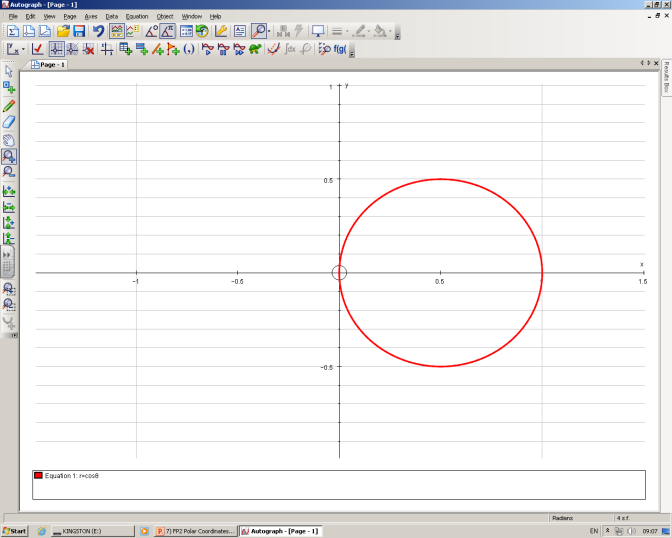 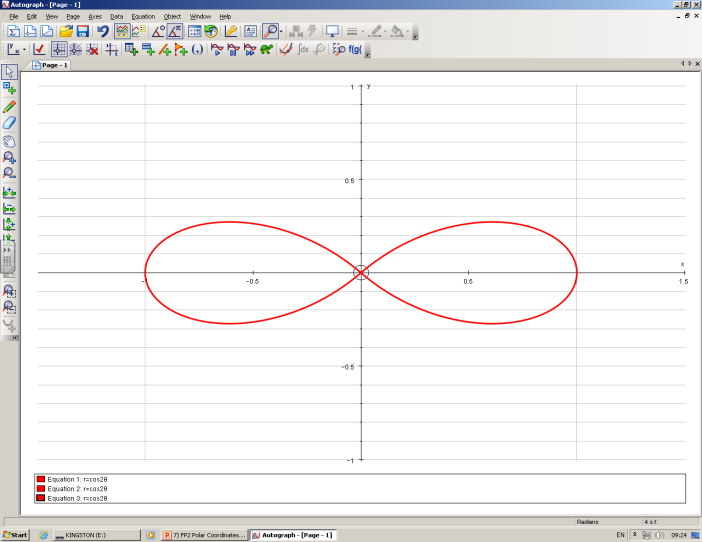 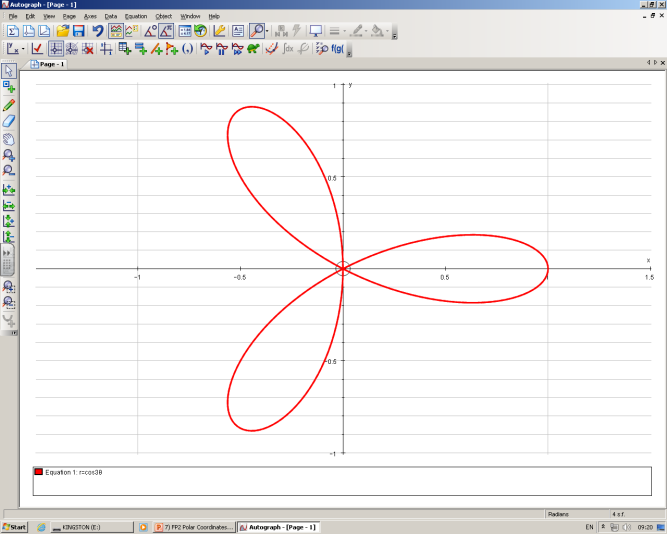 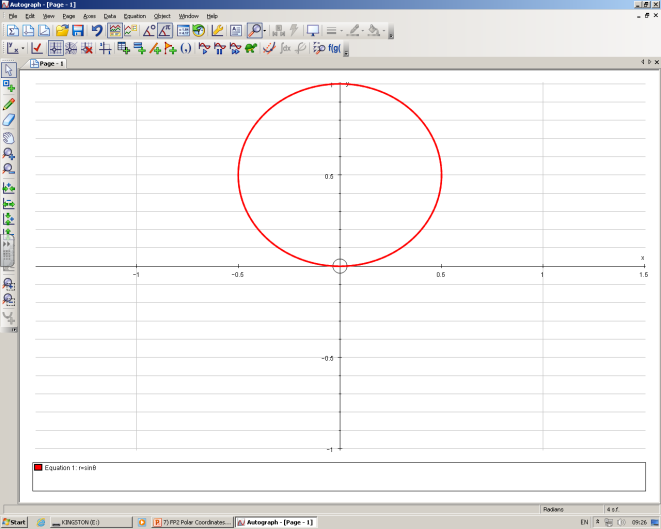 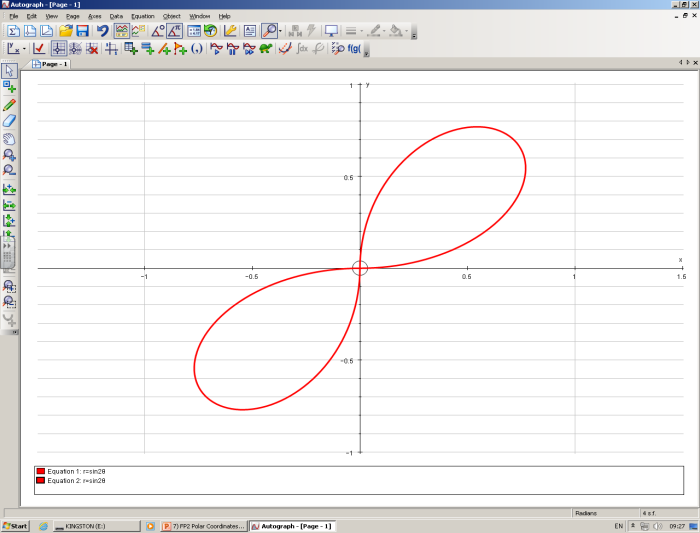 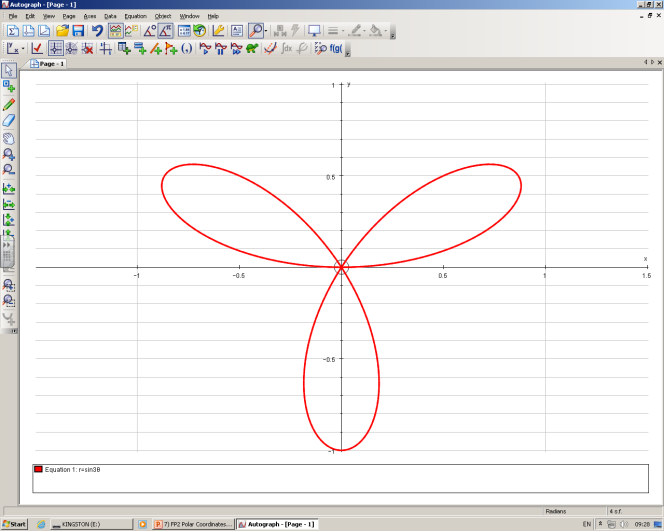 5B
Polar Coordinates
You can sketch curves based on their Polar equations
You don’t need to memorise these shapes (as you can work them out if needed), but they are useful to be aware of (in addition to those you have seen so far…)
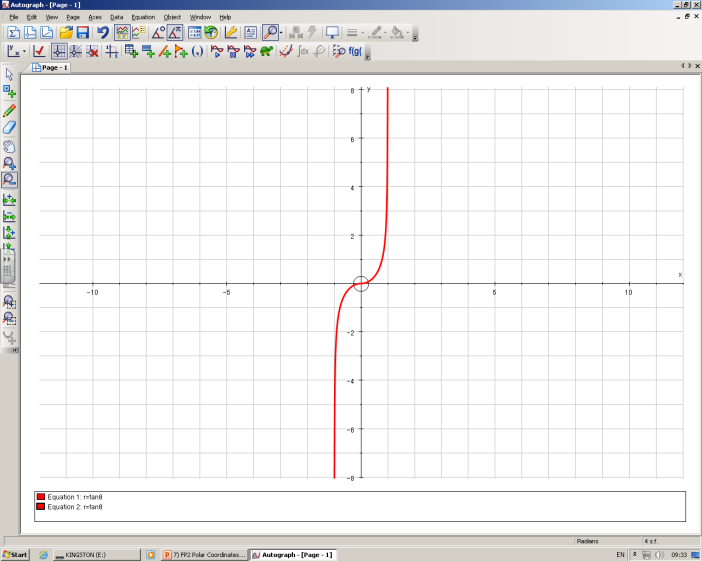 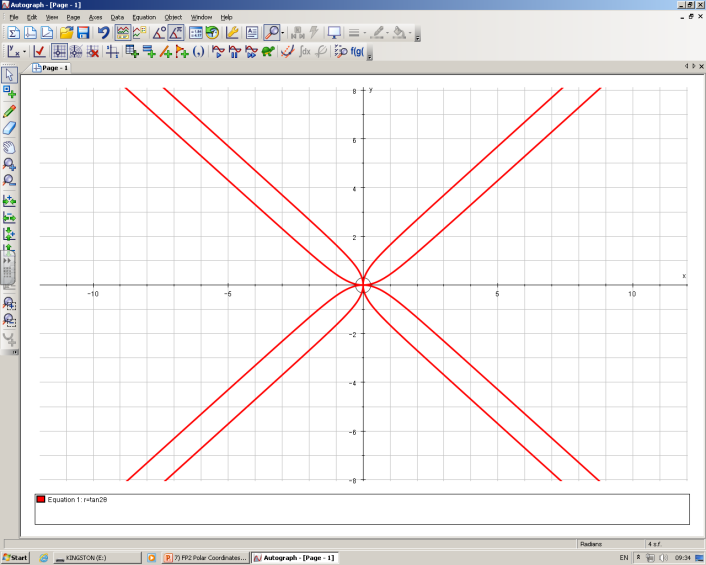 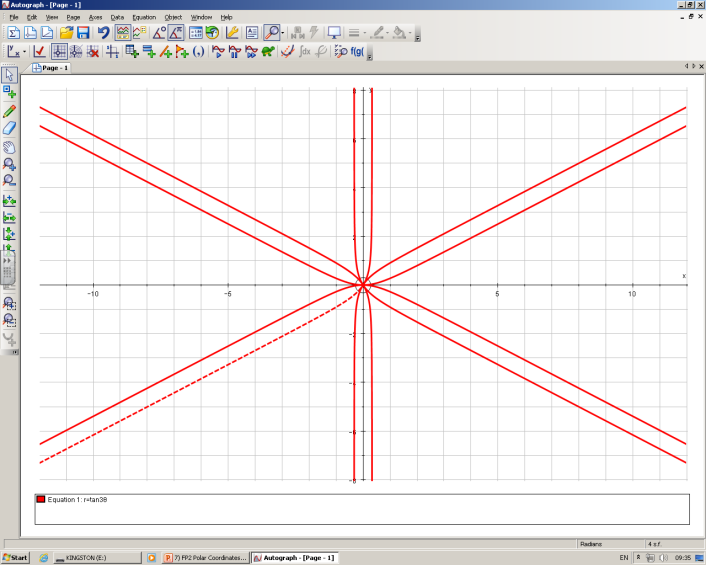 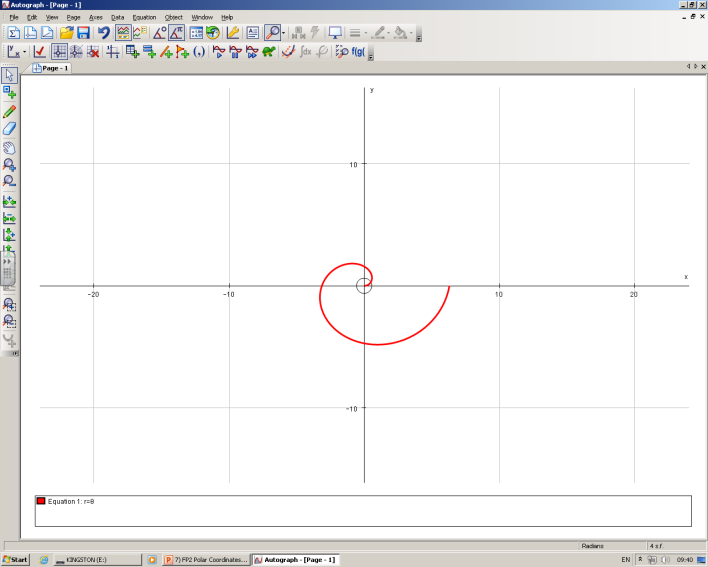 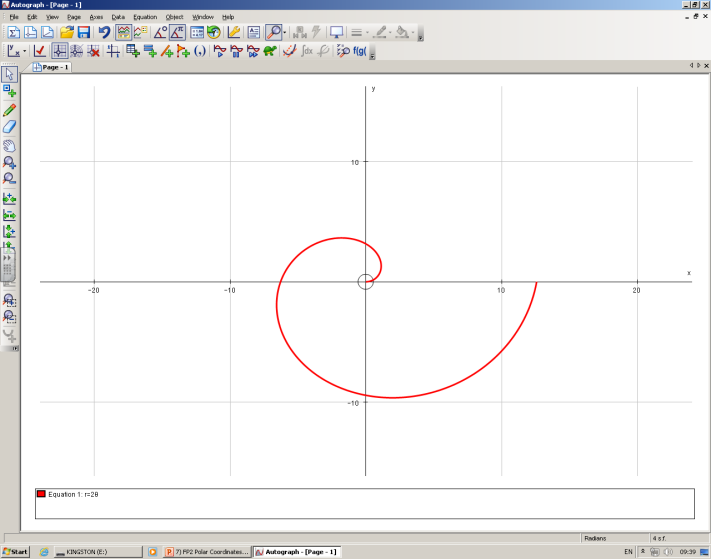 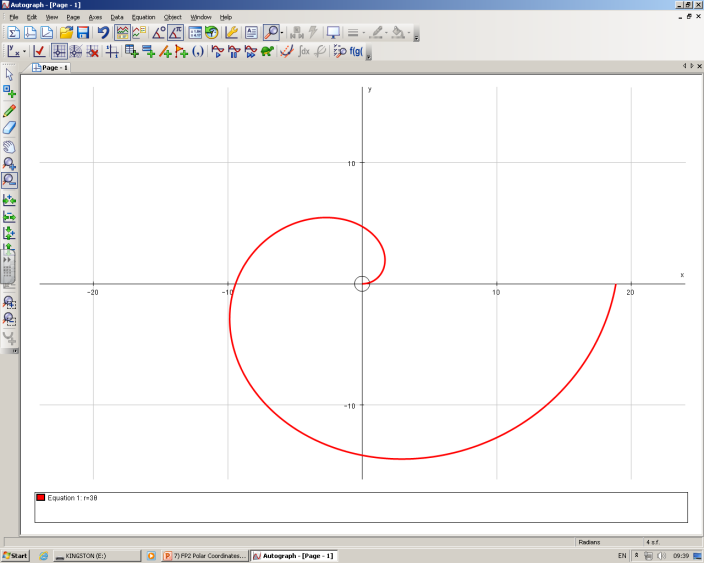 5B
Polar Coordinates
You can sketch curves based on their Polar equations
You don’t need to memorise these shapes, but they are useful to be aware of (in addition to those you have seen so far…)
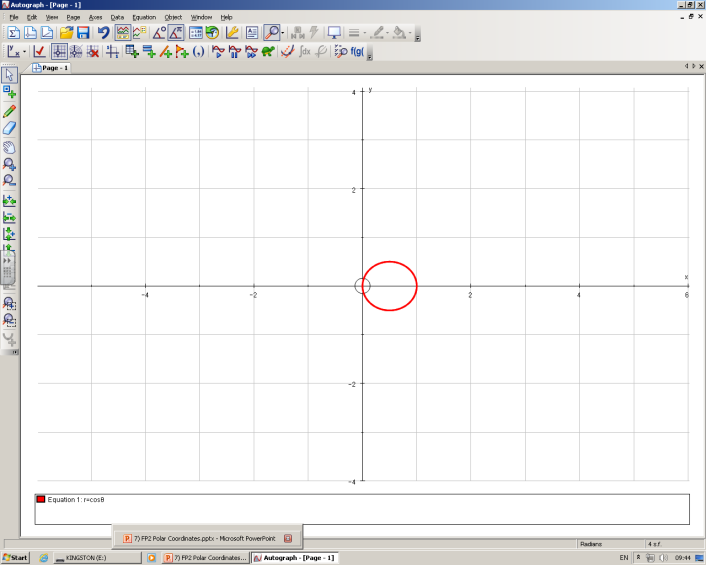 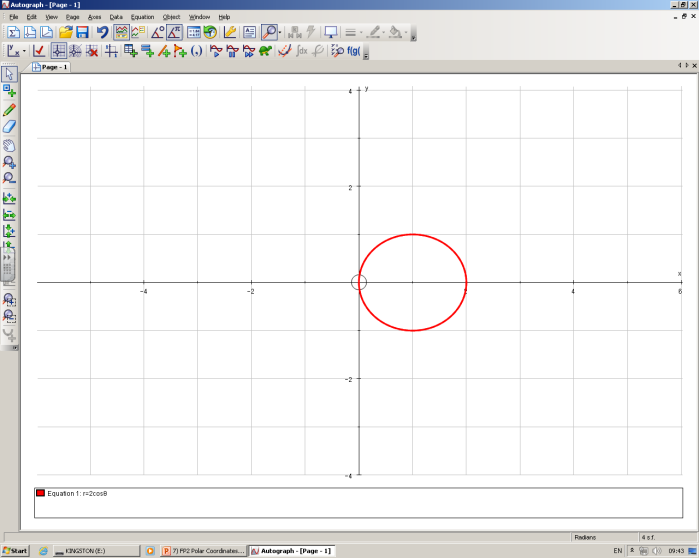 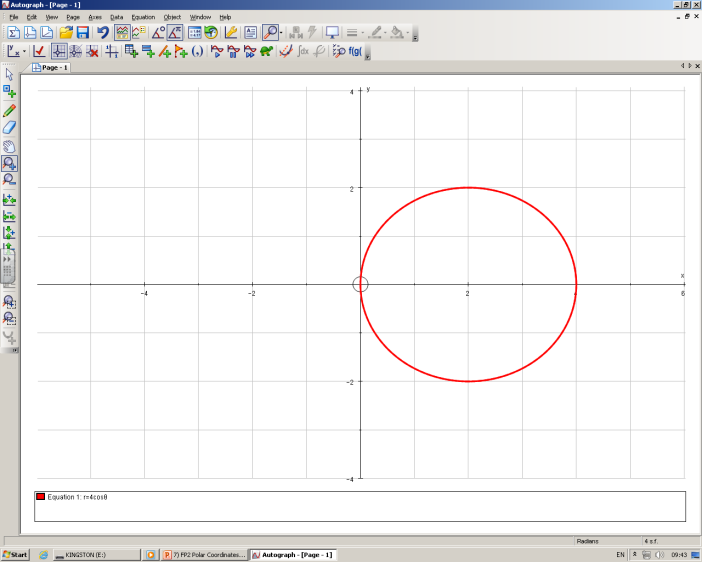 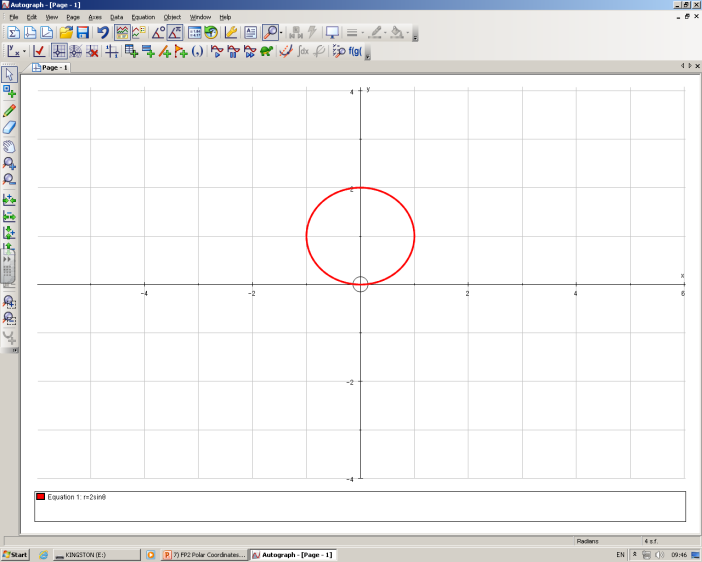 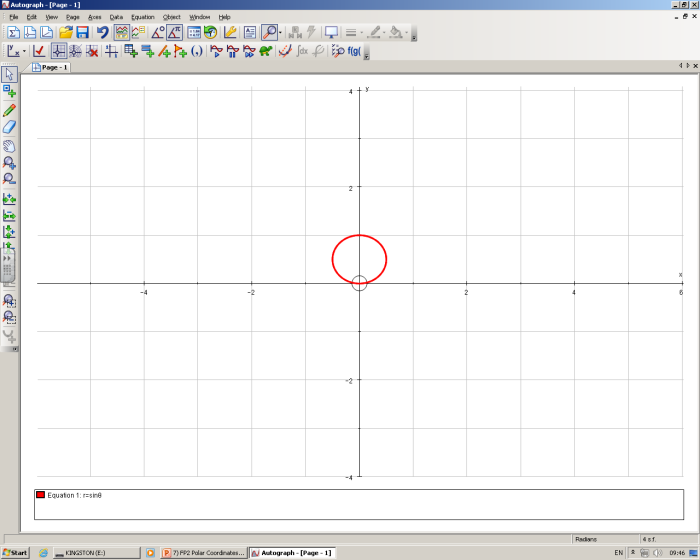 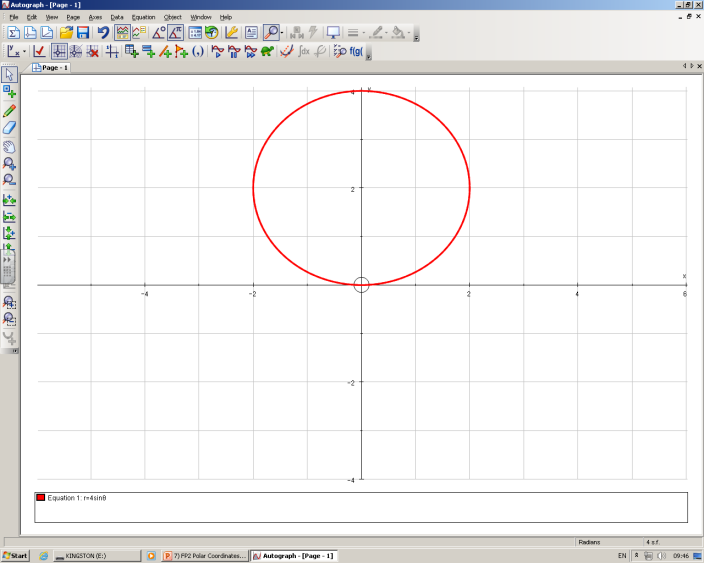 5B
Polar Coordinates
Rewrite
5B
Polar Coordinates
Expand brackets
Group like terms
Rearrange
5B
Teachings for 
Exercise 5C
Polar Coordinates
A
O
B
5C
Polar Coordinates
5C
Polar Coordinates
5C
Polar Coordinates
5C
Polar Coordinates
The logical conclusion is…
The half can be factored out
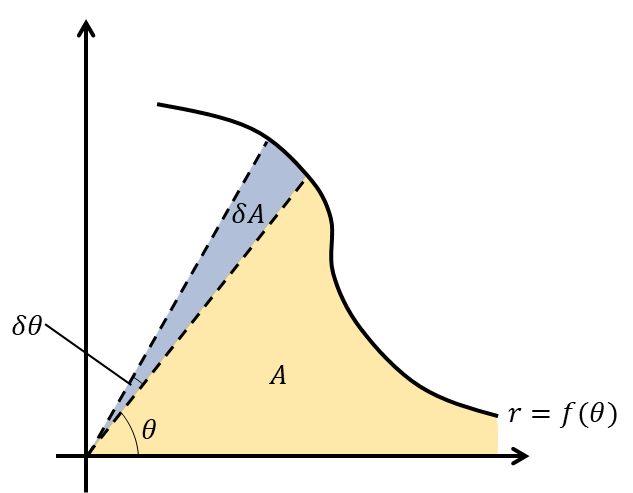 So this is how we find the area ‘under’ a Polar curve!
5C
Polar Coordinates
π 2
π 3
You can use Integration to find areas of sectors of curves, given their Polar equations

The process is similar to that of regular Integration for finding an area.

To find the area enclosed by the curve, and the half lines θ = α and θ = β, you can use the formula below:




(you might notice the 1/2r2θ being familiar as the formula for the area of a sector)
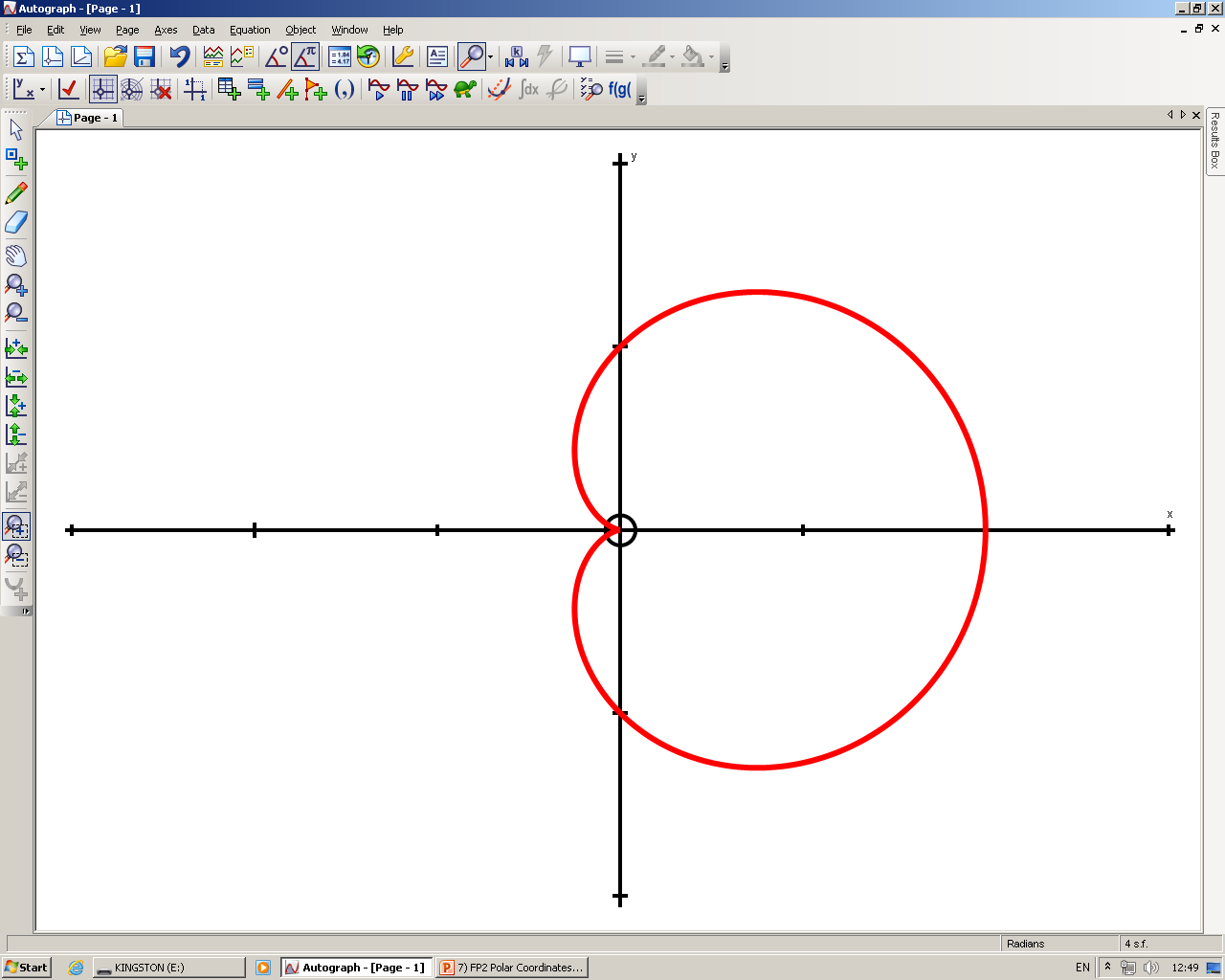 π 6
π
0, 2π
3π 2
So for the example above, we would calculate the shaded area by doing:
5C
Polar Coordinates
π 2
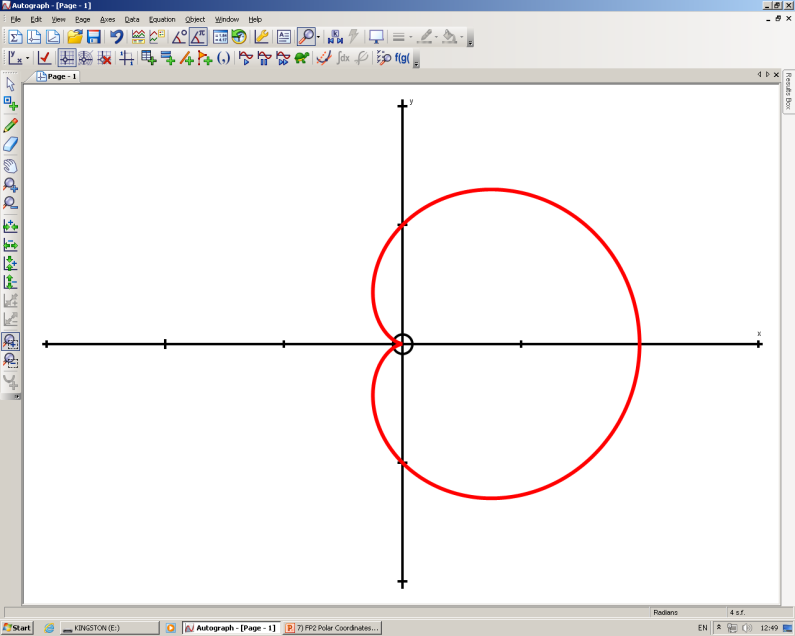 You can use Integration to find areas of sectors of curves, given their Polar equations

Find the area enclosed by the cardioid with equation:

r = a(1 + cosθ)

Sketch the graph (you won’t always be asked to do this, but you should do as it helps visualise the question…)
We are going to find the area enclosed by the curve

 As the curve has reflective symmetry, we can find the area above the x-axis, then double it…
0
π
π
0, 2π
3π 2
So for this question:
We will now substitute these into the formula for the area, given earlier:
5C
Polar Coordinates
You can use Integration to find areas of sectors of curves, given their Polar equations

Find the area enclosed by the cardioid with equation:

r = a(1 + cosθ)

Sketch the graph (you won’t always be asked to do this, but you should do as it helps visualise the question…)
As we will be doubling our answer at the end, we can just remove the ‘1/2’ now to save us doing it later!
Sub in values
Square it all
You can put the ‘a2’ term outside the integral, since it is a constant
Multiply the bracket out
We will need to rewrite the cos2 term so we can integrate it (using ‘standard patterns’ from the regular Maths course will not work here as we would get additional terms other than cos…)
5C
Polar Coordinates
You can use Integration to find areas of sectors of curves, given their Polar equations

Find the area enclosed by the cardioid with equation:

r = a(1 + cosθ)

Sketch the graph (you won’t always be asked to do this, but you should do as it helps visualise the question…)
Replace cos2θ
Group like terms
Now we can think about actually Integrating!
To replace cos2θ, we can use the formula for cos2θ from Pure Maths…
Add 1
Divide by 2
5C
Polar Coordinates
You can use Integration to find areas of sectors of curves, given their Polar equations

Find the area enclosed by the cardioid with equation:

r = a(1 + cosθ)

Sketch the graph (you won’t always be asked to do this, but you should do as it helps visualise the question…)
Replace cos2θ
Group like terms
Integrate each term with respect to θ, using the ‘standard patterns’ technique

ie) Think about what would differentiate to give these, then adjust it to give the correct coefficient
Sub π in and 0 in separately,  and subtract
Calculate
Show full workings, even if it takes a while. It is very easy to make mistakes here!
5C
Polar Coordinates
Think about plotting r = asin4θ
You can use Integration to find areas of sectors of curves, given their Polar equations

Find the area of one loop of the curve with polar equation:

r = asin4θ

Start by sketching it…

From the patterns you have seen, you might recognise that this will have 4 ‘loops’
 From the Sine graph, you can see that r will be positive between 0 and π
As the graph repeats, r will also be positive between 2π and 3π, 4π and 5π, and 6π and 7π

So we would plot r for the following ranges of 4θ
0 ≤ 4θ ≤ π
2π ≤ 4θ ≤ 3π
4π ≤ 4θ ≤ 5π
6π ≤ 4θ ≤ 7π
0 ≤ θ ≤ π/4
π/2 ≤ θ ≤ 3π/4
π ≤ θ ≤ 5π/4
3π/2 ≤ θ ≤ 7π/4
π/2
π/4
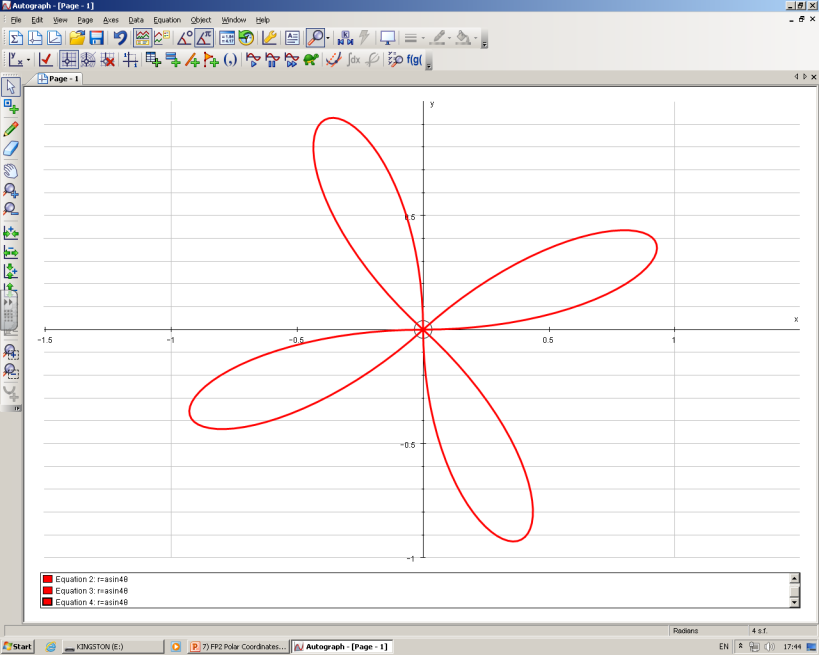 3π/4
Sometimes it helps to plot the ‘limits’ for positive values of r on your diagram!
π
0
1
Sinθ
0
π
3π/2
π/2
2π
-1
7π/4
5π/4
3π/2
5C
Polar Coordinates
π/2
π/4
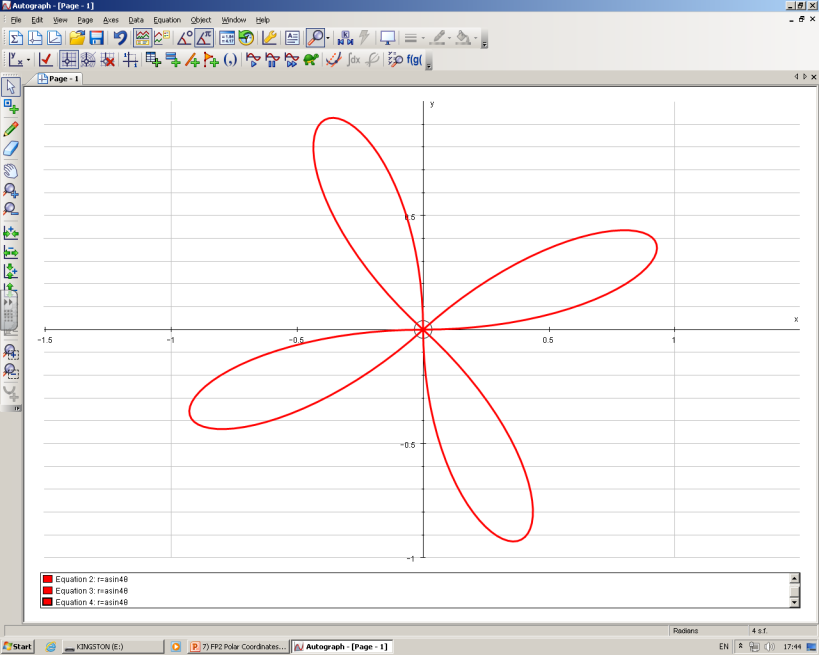 3π/4
You can use Integration to find areas of sectors of curves, given their Polar equations

Find the area of one loop of the curve with polar equation:

r = asin4θ

Start by sketching it…

From the patterns you have seen, you might recognise that this will have 4 ‘loops’

We only need to sketch one loop as this is what we need to find the area of (so this saves time!)
π
0
7π/4
5π/4
3π/2
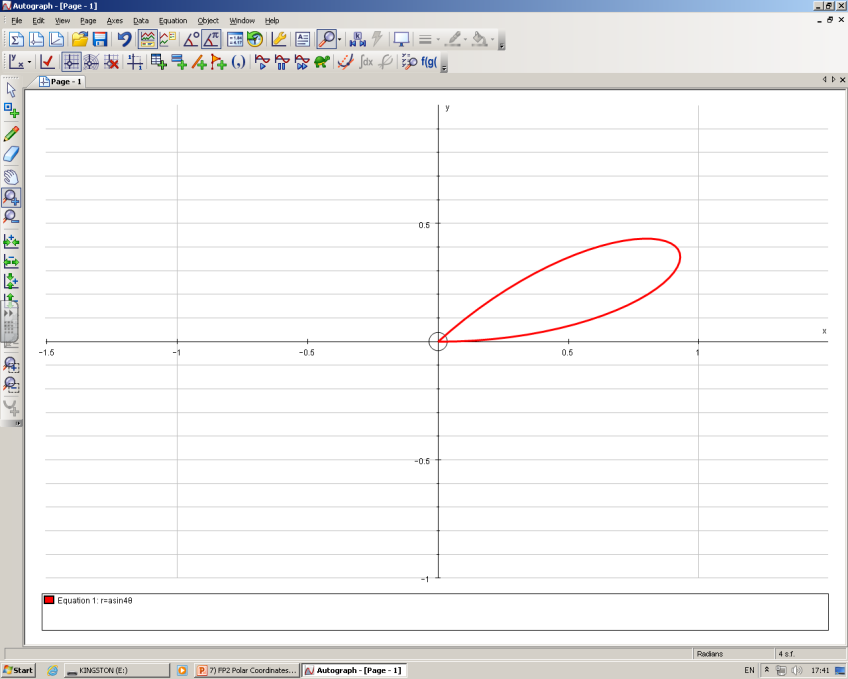 So the values we need to use for one loop are:
We will substitute these into the formula for the area…
5C
Polar Coordinates
You can use Integration to find areas of sectors of curves, given their Polar equations

Find the area of one loop of the curve with polar equation:

r = asin4θ
Replace r and the limits we worked out
Square the bracket
Similar to last time, you can take the ‘a2’ term and put it outside the integral
We will need to write sin24θ so that we can integrate it (by writing is as sin or cos without any powers)
5C
Polar Coordinates
You can use Integration to find areas of sectors of curves, given their Polar equations

Find the area of one loop of the curve with polar equation:

r = asin4θ
Replace sin24θ
Before integrating, you can take the ‘1/2’ outside the integral as well…
Now this has been set up, we can actually Integrate it!
To replace sin24θ, we can use another formula for cos2θ from C3…
Rearrange
Divide by 2
Multiply the θ terms by 4
5C
Polar Coordinates
You can use Integration to find areas of sectors of curves, given their Polar equations

Find the area of one loop of the curve with polar equation:

r = asin4θ
Replace sin24θ
Before integrating, you can take the ‘1/2’ outside the integral as well…
Integrate using the ‘standard patterns’ technique
Sub in π/4 (subbing in 0 will cancel all terms, so we don’t really need to work this part out

 Remember that if you have ‘cos’, you would need to sub in 0!
Work out the exact value
Important points:
You sometimes have to do a lot of rearranging/substitution before you can Integrate
Your calculator might not give you exact values, so you need to find them yourself by manipulating the fractions
5C
Polar Coordinates
π 2
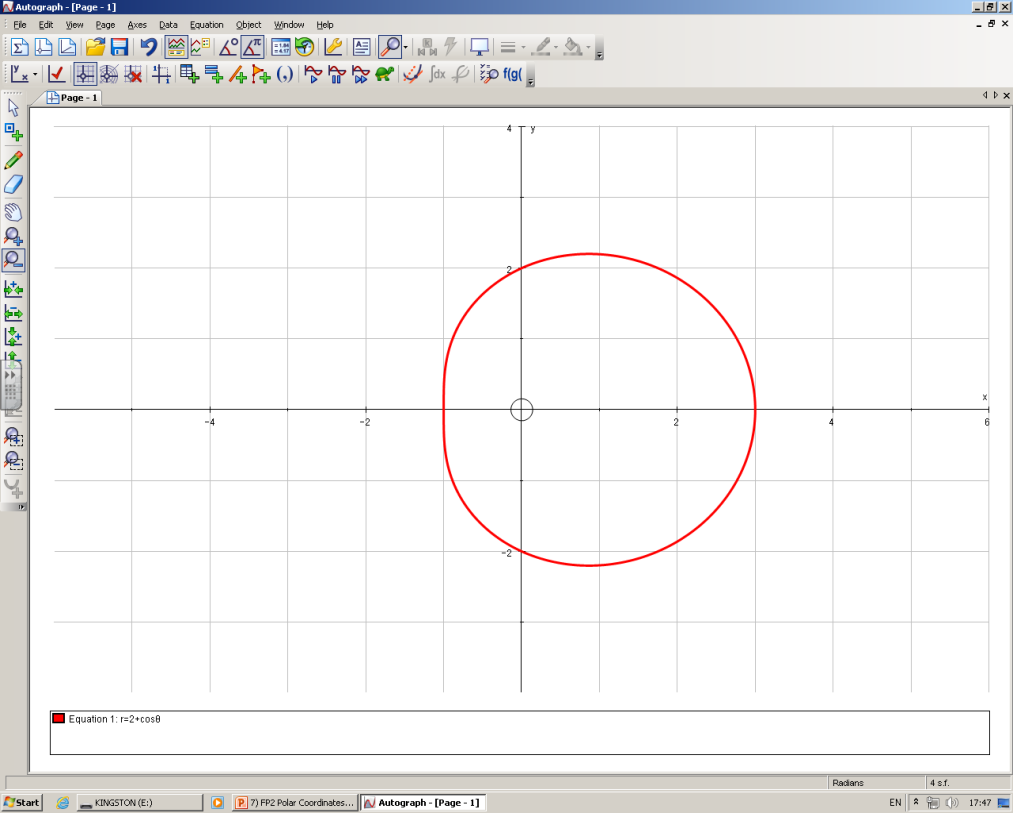 You can use Integration to find areas of sectors of curves, given their Polar equations

a) On the same diagram, sketch the curves with equations:

r = 2 + cosθ
r = 5cosθ

b) Find the polar coordinates of the intersection of these curves

c) Find the exact value of the finite region bounded by the 2 curves
2
π
1
0, 2π
3
2
3π 2
Start by plotting the graph of r = 2 + cosθ

 Use a table if it helps, to work out values when θ is 0, π/2, π and 3π/2
5C
Polar Coordinates
π 2
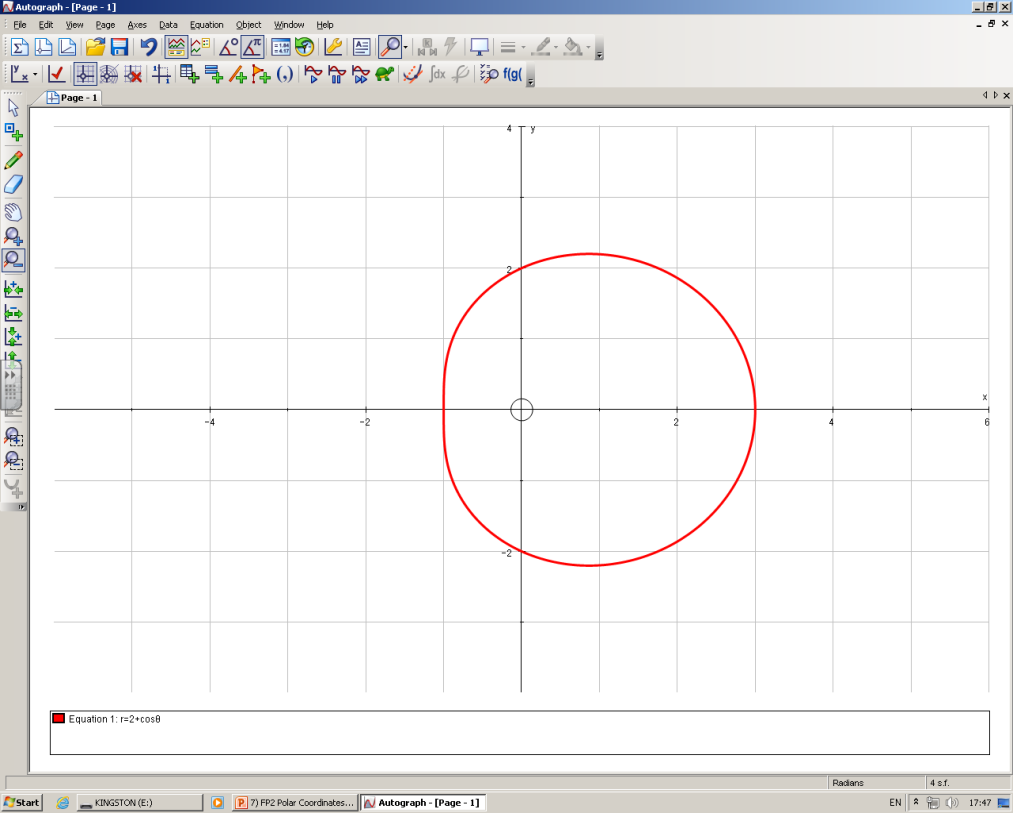 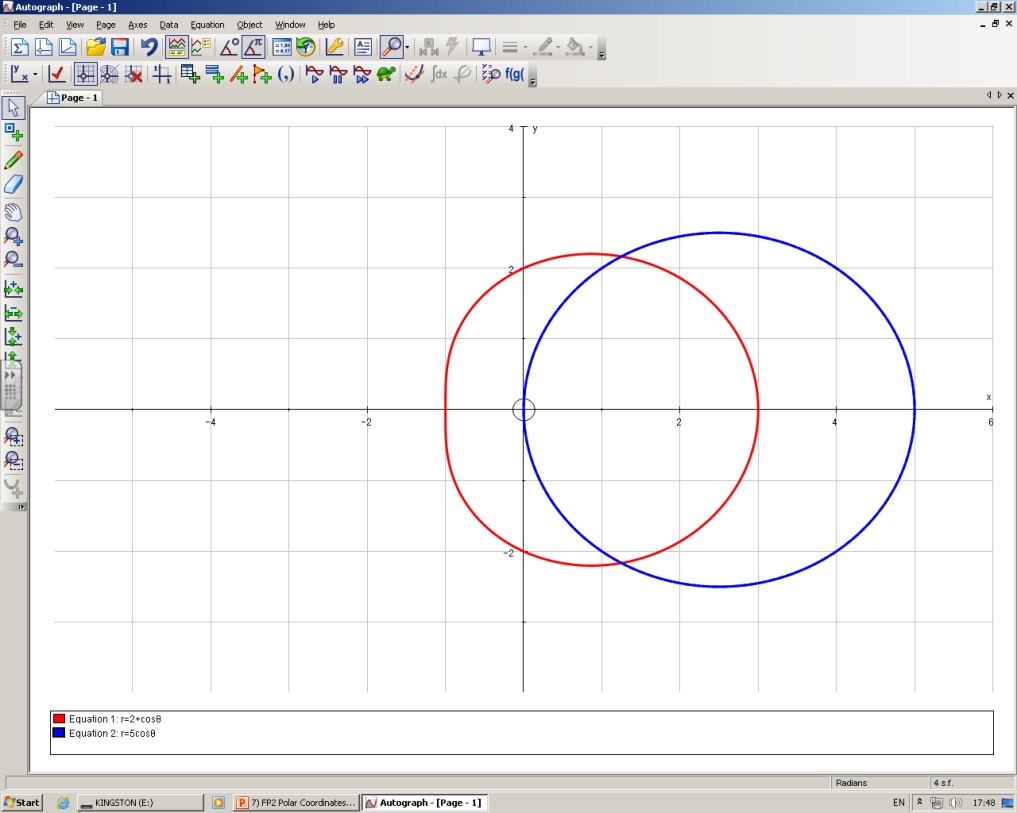 You can use Integration to find areas of sectors of curves, given their Polar equations

a) On the same diagram, sketch the curves with equations:

r = 2 + cosθ
r = 5cosθ

b) Find the polar coordinates of the intersection of these curves

c) Find the exact value of the finite region bounded by the 2 curves
(π/4,5√2/2)
2
Cosθ
1
0
π
π/2
0
3π/2
2π
5
-1
π
1
0, 2π
3
2
(7π/4,5√2/2)
3π 2
Now plot the graph of r = 5cosθ

A Cos graph may be useful here as some values will be undefined…






Work out values of cos for 0, π/4 and π/2, as well as 3π/2, 7π/4 and 2π
(this way we will have enough points to use to work out the shape…)
5C
Polar Coordinates
π 2
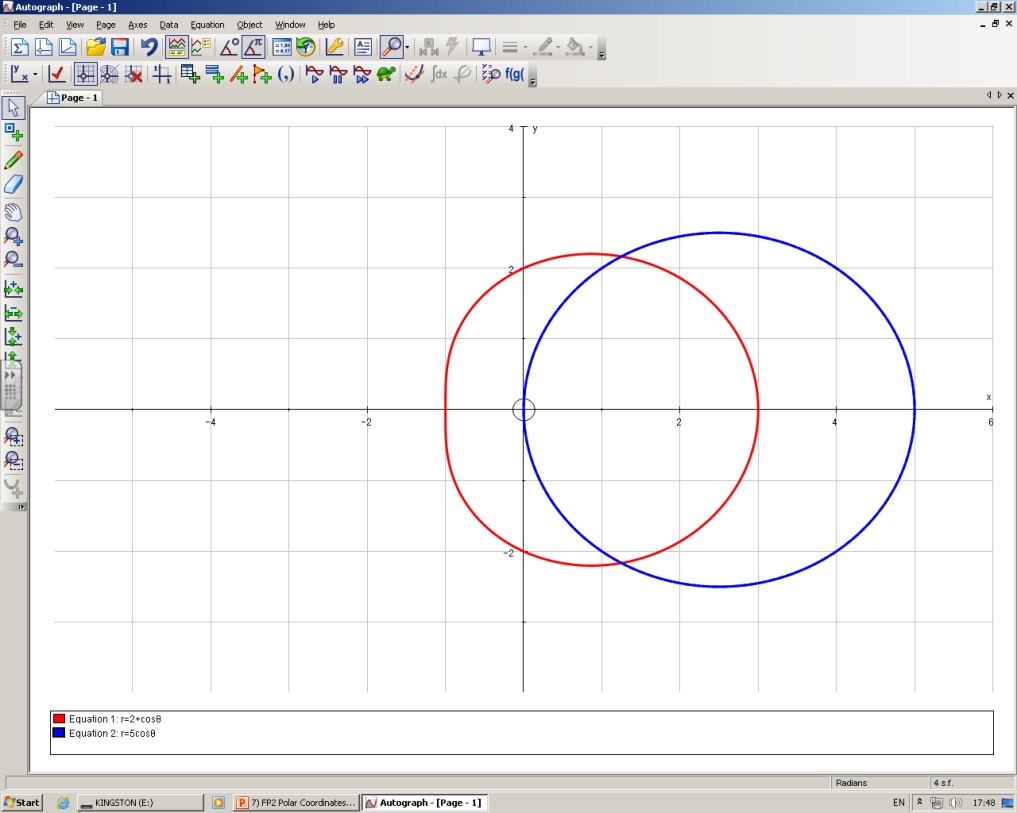 You can use Integration to find areas of sectors of curves, given their Polar equations

a) On the same diagram, sketch the curves with equations:

r = 2 + cosθ
r = 5cosθ

b) Find the polar coordinates of the intersection of these curves

c) Find the exact value of the finite region bounded by the 2 curves
(2.5,π/3)
π
0, 2π
(2.5,-π/3)
3π 2
To find the intersection, we can use the two equations we were given:
Subtract cosθ
Using these values of θ, we can work out that r = 2.5 at these points
Divide by 4
Inverse cos (and work out the other possible answer)
5C
Polar Coordinates
π 2
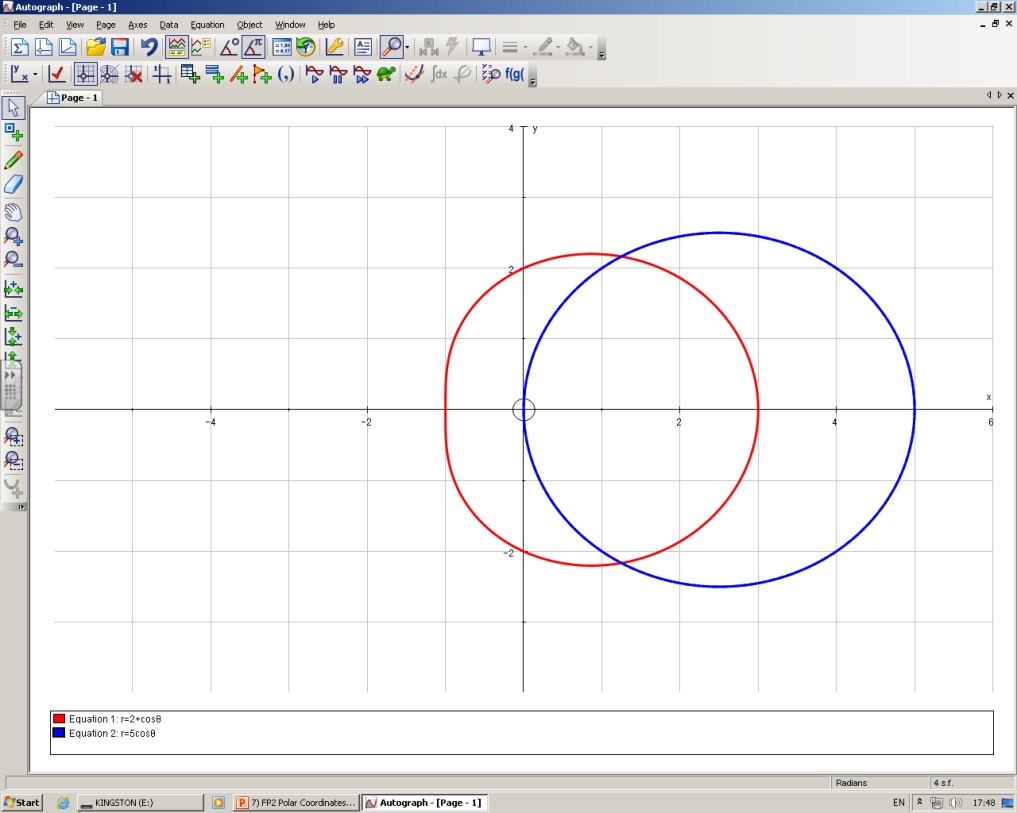 You can use Integration to find areas of sectors of curves, given their Polar equations

a) On the same diagram, sketch the curves with equations:

r = 2 + cosθ
r = 5cosθ

b) Find the polar coordinates of the intersection of these curves

c) Find the exact value of the finite region bounded by the 2 curves
(2.5,π/3)
π
0, 2π
(2.5,-π/3)
3π 2
The region we are finding the area of is highlighted in green

 We can calculate the area of just the top part, and then double it (since the area is symmetrical)
5C
Polar Coordinates
π 2
π 3
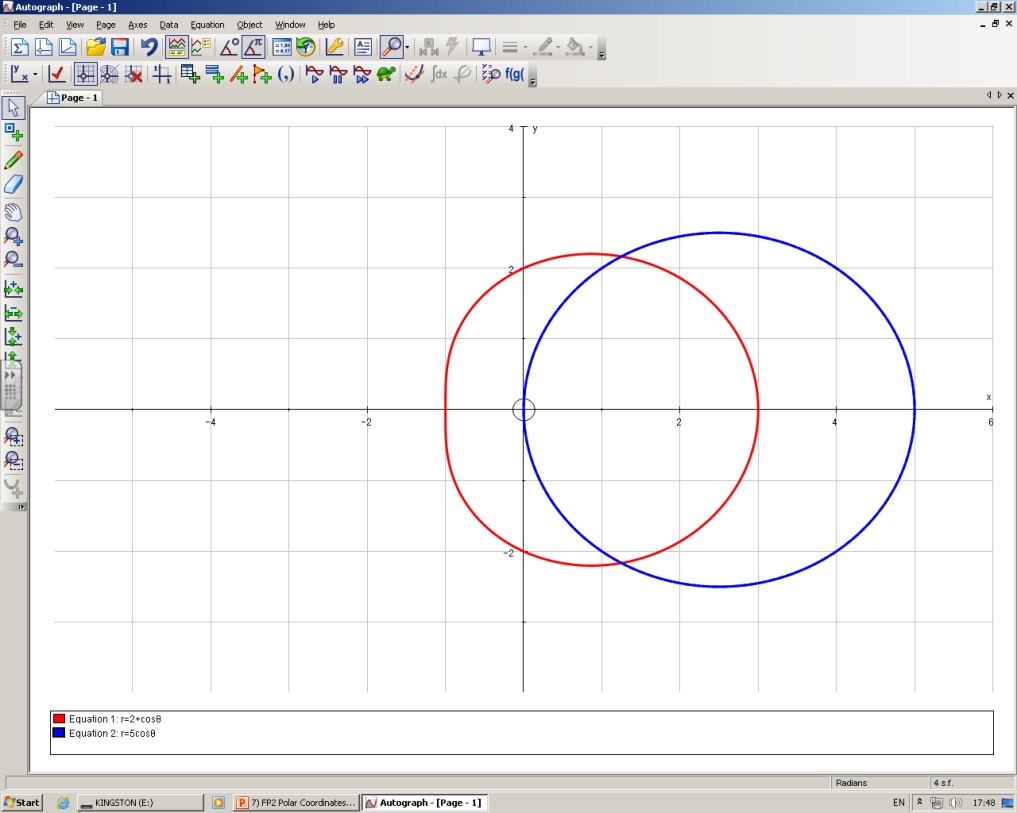 You can use Integration to find areas of sectors of curves, given their Polar equations

a) On the same diagram, sketch the curves with equations:

r = 2 + cosθ
r = 5cosθ

b) Find the polar coordinates of the intersection of these curves

c) Find the exact value of the finite region bounded by the 2 curves
π
0
3π 2
You need to imagine the top part as two separate sections

 Draw on the ‘limits’, and a line through the intersection, and you can see that this is two different areas

The area under the red curve with limits 0 and π/3
The area under the blue curve with limits π/3 and π/2

We need to work both of these out and add them together!
5C
Polar Coordinates
π 2
π 3
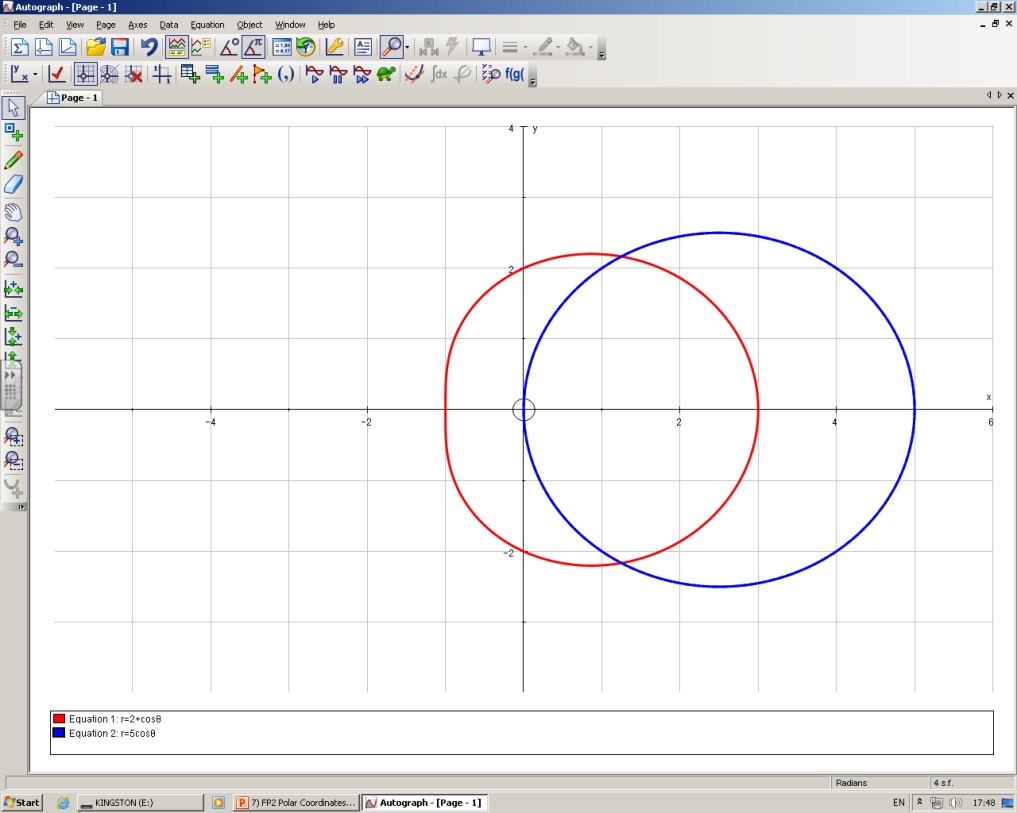 You can use Integration to find areas of sectors of curves, given their Polar equations

a) On the same diagram, sketch the curves with equations:

r = 2 + cosθ
r = 5cosθ

b) Find the polar coordinates of the intersection of these curves

c) Find the exact value of the finite region bounded by the 2 curves
π
0
3π 2
For the red curve:
For the blue curve:
5C
Polar Coordinates
For the red curve:
For the blue curve:
You can use Integration to find areas of sectors of curves, given their Polar equations

a) On the same diagram, sketch the curves with equations:

r = 2 + cosθ
r = 5cosθ

b) Find the polar coordinates of the intersection of these curves

c) Find the exact value of the finite region bounded by the 2 curves

 Red curve first! Sub the values into the area equation
Sub in the values from above
 Also, remove the ‘1/2’ since we will be doubling our answer anyway!
Square the bracket
Replace the cos2θ term with an equivalent expression (using the equation for cos2θ above)
Group like terms, and then we can integrate!
5C
Polar Coordinates
For the red curve:
For the blue curve:
You can use Integration to find areas of sectors of curves, given their Polar equations

a) On the same diagram, sketch the curves with equations:

r = 2 + cosθ
r = 5cosθ

b) Find the polar coordinates of the intersection of these curves

c) Find the exact value of the finite region bounded by the 2 curves

 Red curve first! Sub the values into the area equation
Integrate each term, using ‘standard patterns’ where needed…
Sub in the limits separately (as subbing in 0 will give 0 overall here, we can just ignore it!)
Calculate each part (your calculator may give you a decimal answer if you type the whole sum in)
Write with a common denominator
Group up
5C
Polar Coordinates
For the red curve:
For the blue curve:
You can use Integration to find areas of sectors of curves, given their Polar equations

a) On the same diagram, sketch the curves with equations:

r = 2 + cosθ
r = 5cosθ

b) Find the polar coordinates of the intersection of these curves

c) Find the exact value of the finite region bounded by the 2 curves

 Now we can do the same for the blue part…
Sub in the values from above
 Also, remove the ‘1/2’ since we will be doubling our answer anyway!
Square the bracket
Replace the cos2θ term with an equivalent expression (using the equation for cos 2θ above)
We can move the ‘1/2’ and the 25 outside to make the integration a little easier
5C
Polar Coordinates
For the red curve:
For the blue curve:
You can use Integration to find areas of sectors of curves, given their Polar equations

a) On the same diagram, sketch the curves with equations:

r = 2 + cosθ
r = 5cosθ

b) Find the polar coordinates of the intersection of these curves

c) Find the exact value of the finite region bounded by the 2 curves

 Now we can do the same for the blue part…
Integrate each term, using ‘standard patterns’ if needed…
Sub in the limits (we do need to include both this time as neither will cancel a whole section out!)
Calculate each part as an exact value
Write with common denominators
Group up and multiply by 25/2
5C
Polar Coordinates
For the red curve:
For the blue curve:
You can use Integration to find areas of sectors of curves, given their Polar equations

a) On the same diagram, sketch the curves with equations:

r = 2 + cosθ
r = 5cosθ

b) Find the polar coordinates of the intersection of these curves

c) Find the exact value of the finite region bounded by the 2 curves
Add these two areas together to get the total area!
Write with a common denominator
Add the numerators
Divide all by 2
These questions are often worth a lot of marks!
 Your calculate might not give you exact values for long sums, so you will need to be able to deal with the surds and fractions yourself!
5C
Teachings for 
Exercise 5D
Polar Coordinates
You can use the Polar equation to find tangents to a curve that are parallel or perpendicular to the original line

We have looked at integration to find areas beneath polar curves

This final section looks at differentiating to find tangents to polar curves

It is very similar to what you have done already – ie) Differentiating and setting the expression equal to 0

With polar equations we use them in a parametric form to make the process more straightforward…
We can now differentiate as with parametric equations…
5D
Polar Coordinates
You can use the Polar equation to find tangents to a curve that are parallel or perpendicular to the original line

We have looked at integration to find areas beneath polar curves

This final section looks at differentiating to find tangents to polar curves

It is very similar to what you have done already – ie) Differentiating and setting the expression equal to 0

With polar equations we use them in a parametric form to make the process more straightforward…
The line from the origin at an angle of 0 is called the ‘initial line’
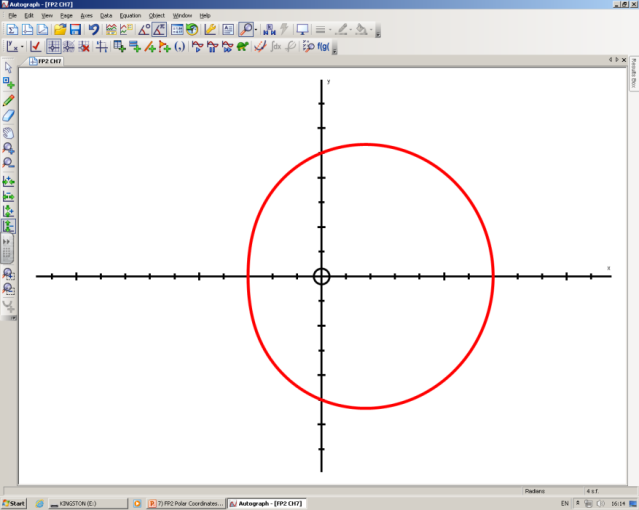 The equation y = rsinθ represents changes in the vertical direction


When dy/dθ is 0, that means that there is no movement in the vertical direction (the change in y with respect to a change in θ is 0)


 Therefore, if dy/dθ is 0, the curve is parallel to the ‘initial line’
5D
Polar Coordinates
You can use the Polar equation to find tangents to a curve that are parallel or perpendicular to the original line

We have looked at integration to find areas beneath polar curves

This final section looks at differentiating to find tangents to polar curves

It is very similar to what you have done already – ie) Differentiating and setting the expression equal to 0

With polar equations we use them in a parametric form to make the process more straightforward…
The line from the origin at an angle of 0 is called the ‘initial line’
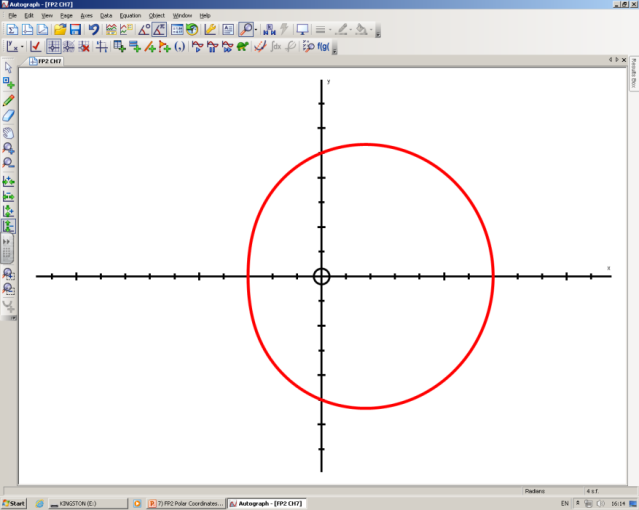 The equation x = rcosθ represents changes in the horizontal direction


When dx/dθ is 0, that means that there is no movement in the horizontal direction (the change in x with respect to a change in θ is 0)


 Therefore, if dx/dθ is 0, the curve is perpendicular to the ‘initial line’
5D
Polar Coordinates
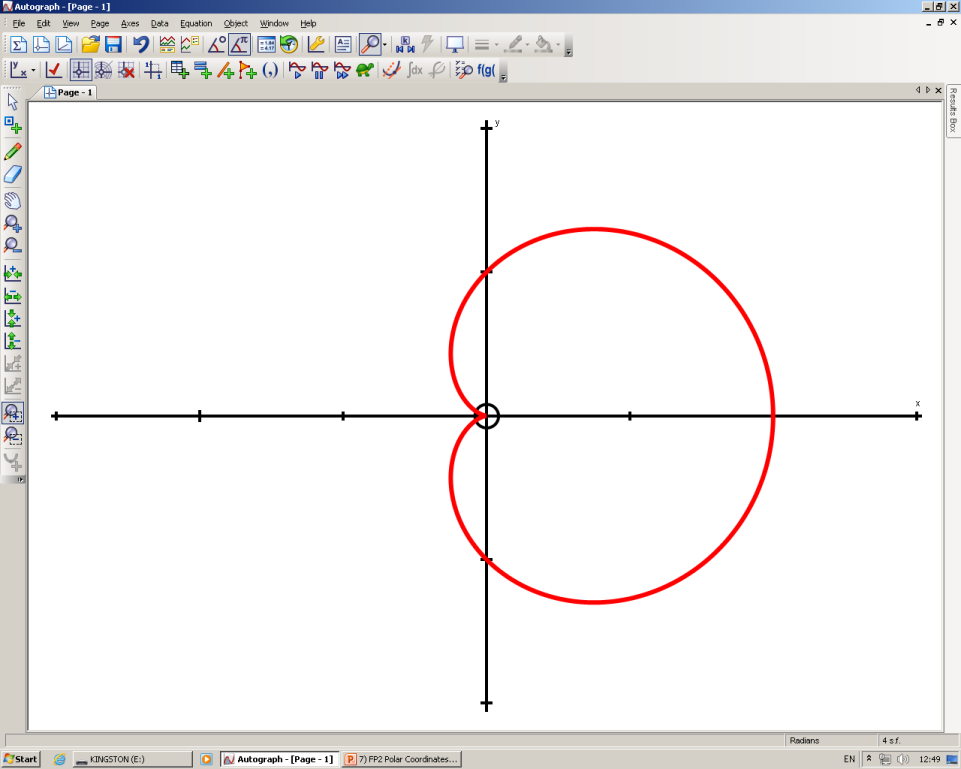 You can use the Polar equation to find tangents to a curve that are parallel or perpendicular to the original line

Find the coordinates of the points on:

r = a(1 + cosθ) 

Where the tangents are parallel to the initial line θ = 0.

You need to find an expression for y in terms of θ, before you can use the rules above
Rearrange
You can substitute this into the equation of the curve to eliminate r
Replace r with a term in y and θ
Multiply by sinθ
Leave ‘a’ outside the bracket (it is a constant)
5D
Polar Coordinates
Differentiate, using the product rule where necessary 
 (alternatively, sinθcosθ could be written as 1/2sin2θ first, which then avoids the need for the product rule)
You can use the Polar equation to find tangents to a curve that are parallel or perpendicular to the original line

Find the coordinates of the points on:

r = a(1 + cosθ) 

Where the tangents are parallel to the initial line θ = 0.

Now differentiate

You can just differentiate the terms inside the bracket, since a is a constant and will just remain the same!
Product rule for sinθcosθ
If dy/dθ is 0, then the expression in the brackets must be 0 (‘a’ cannot be as it is a constant)
Replace the term in sin with one in cos (from C2)
Group terms
Factorise
5D
Polar Coordinates
You can use the Polar equation to find tangents to a curve that are parallel or perpendicular to the original line

Find the coordinates of the points on:

r = a(1 + cosθ) 

Where the tangents are parallel to the initial line θ = 0.
Find θ in the range 0 ≤ θ < 2π
Find θ in the range 0 ≤ θ < 2π
Use these to find r so you have the full coordinates
So the curve is parallel to the initial line in these positions:
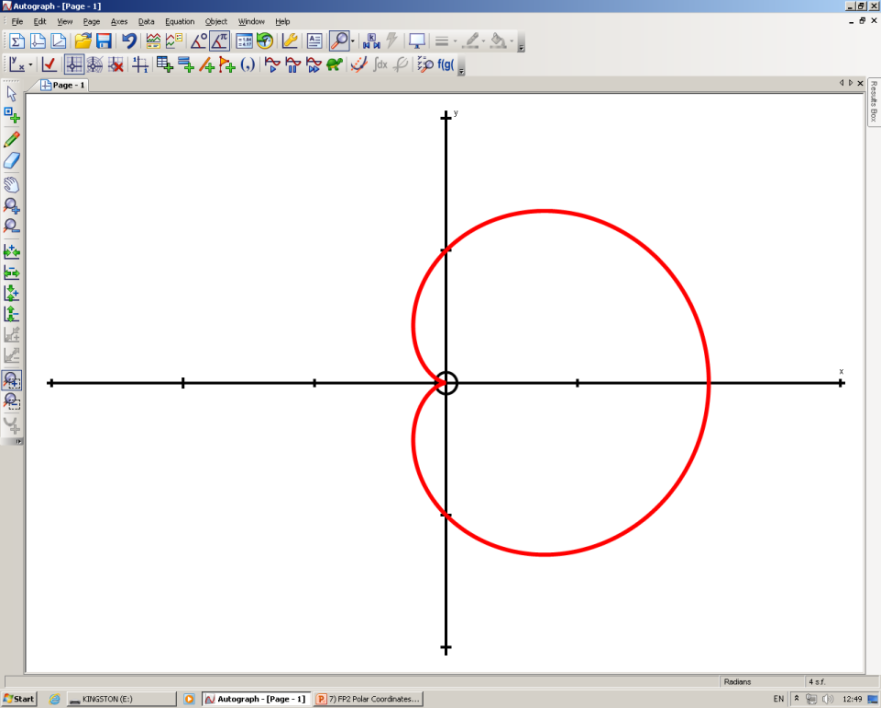 (3a/2,π/3)
(0,π)
(3a/2,-π/3)
5D
Polar Coordinates
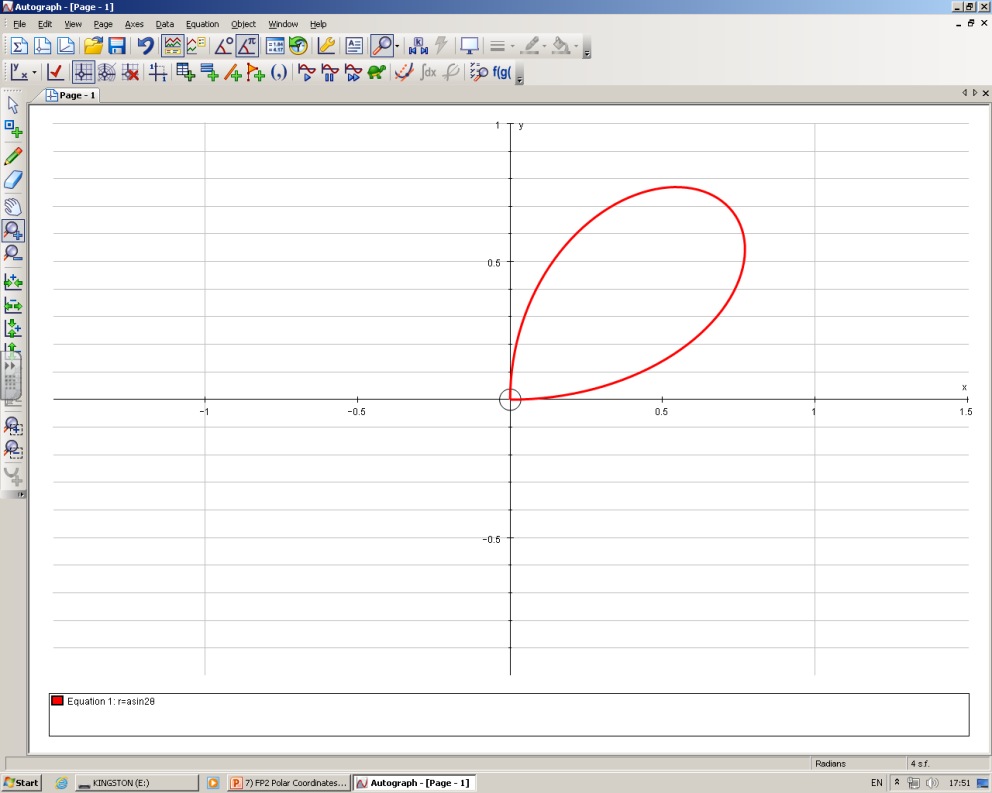 You can use the Polar equation to find tangents to a curve that are parallel or perpendicular to the original line

Find the coordinates and the equations of the tangents to the curve:

r = asin2θ,     0 ≤ θ ≤ π/2

Where the tangents are:
Parallel to the initial line
Perpendicular to the initial line

Give answers to 3 s.f where appropriate:

 Sketch it to get an idea of where the tangents will be…
So we need to find the equations of the tangents that are parallel to the initial line

dy/dθ = 0

As in the previous example, we will need to find an expression for y
You can actually substitute r straight in if you want to (this was also an option on the previous example!)
5D
Polar Coordinates
Product rule for sinθcosθ
You can use the Polar equation to find tangents to a curve that are parallel or perpendicular to the original line

Find the coordinates and the equations of the tangents to the curve:

r = asin2θ,     0 ≤ θ ≤ π/2

Where the tangents are:
Parallel to the initial line
Perpendicular to the initial line

Give answers to 3 s.f where appropriate:

 Now we can differentiate
If dy/dθ = 0, then the part in the bracket must be 0
Replace sin2θ and cos2θ with equivalent expressions from C3
Simplify/Multiply out brackets
Group terms
Factorise
Solve in the range you’re given
5D
Polar Coordinates
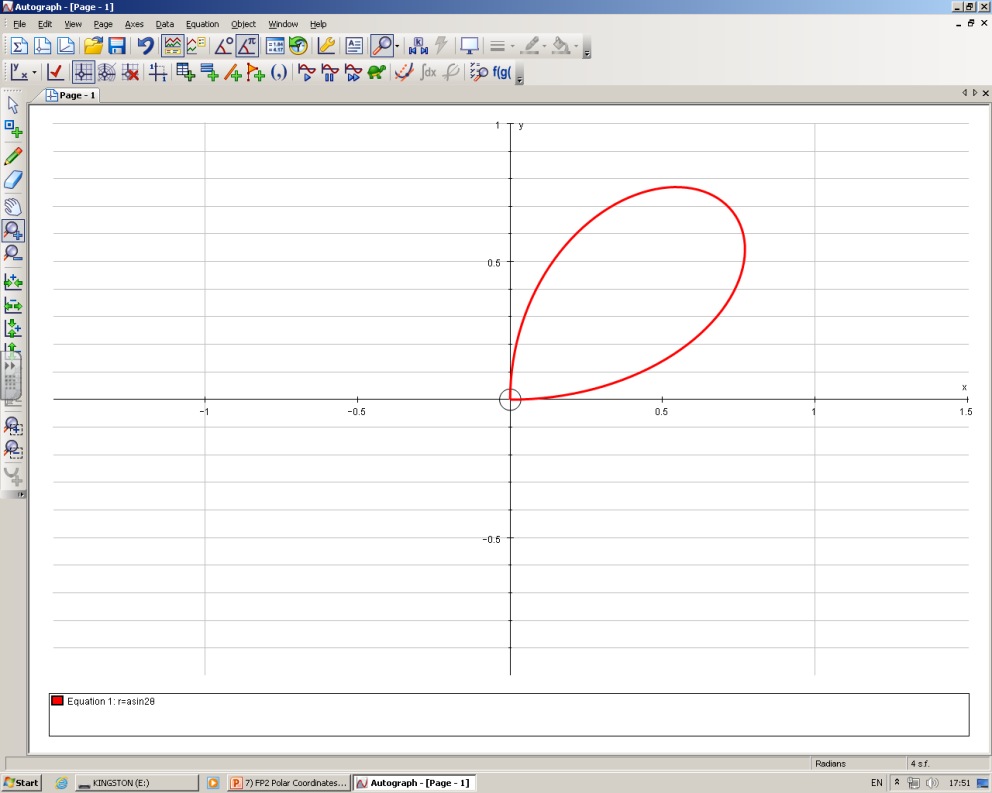 (2a√2/3,0.955)
You can use the Polar equation to find tangents to a curve that are parallel or perpendicular to the original line

Find the coordinates and the equations of the tangents to the curve:

r = asin2θ,     0 ≤ θ ≤ π/2

Where the tangents are:
Parallel to the initial line
Perpendicular to the initial line

Give answers to 3 s.f where appropriate:

 You can find the value of r for each, and use the sketch to find the equation of the tangent
(0,0)
The equation of this line is just:
5D
Polar Coordinates
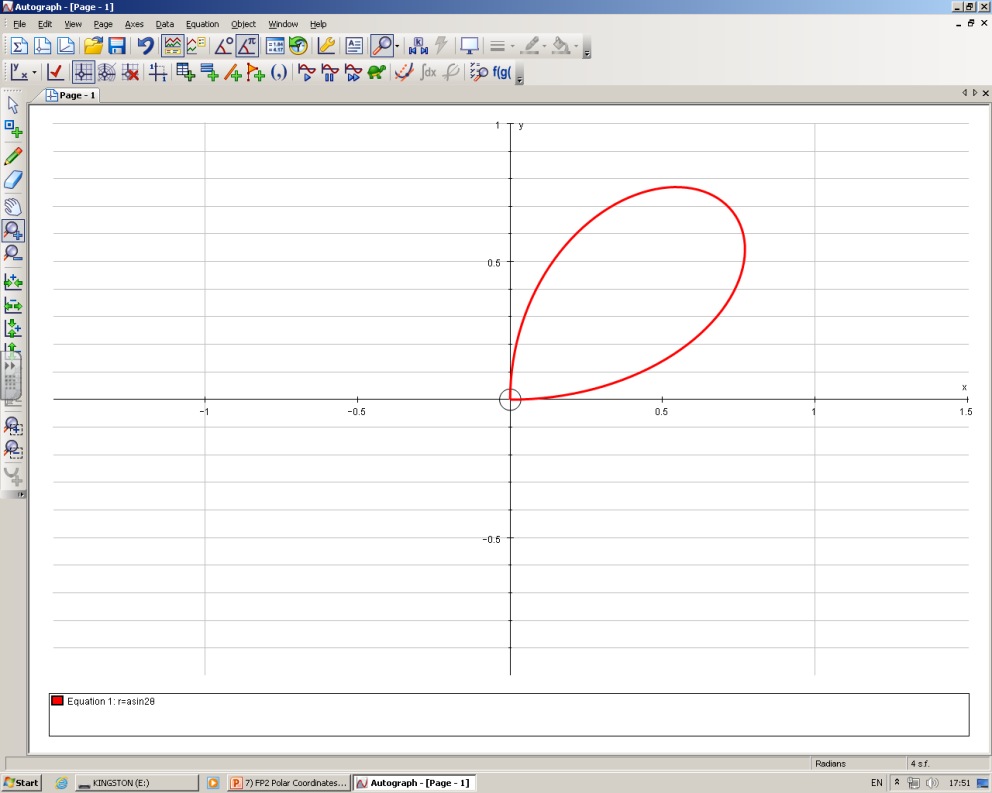 (2a√2/3,0.955)
You can use the Polar equation to find tangents to a curve that are parallel or perpendicular to the original line

Find the coordinates and the equations of the tangents to the curve:

r = asin2θ,     0 ≤ θ ≤ π/2

Where the tangents are:
Parallel to the initial line
Perpendicular to the initial line

Give answers to 3 s.f where appropriate:
We need to find the equation of the dotted line above (in polar form…)
 A couple of trig ratios will be useful to us here. We already know that for this point:
Hyp
√3
Opp
√2
θ
1
Adj
5D
Polar Coordinates
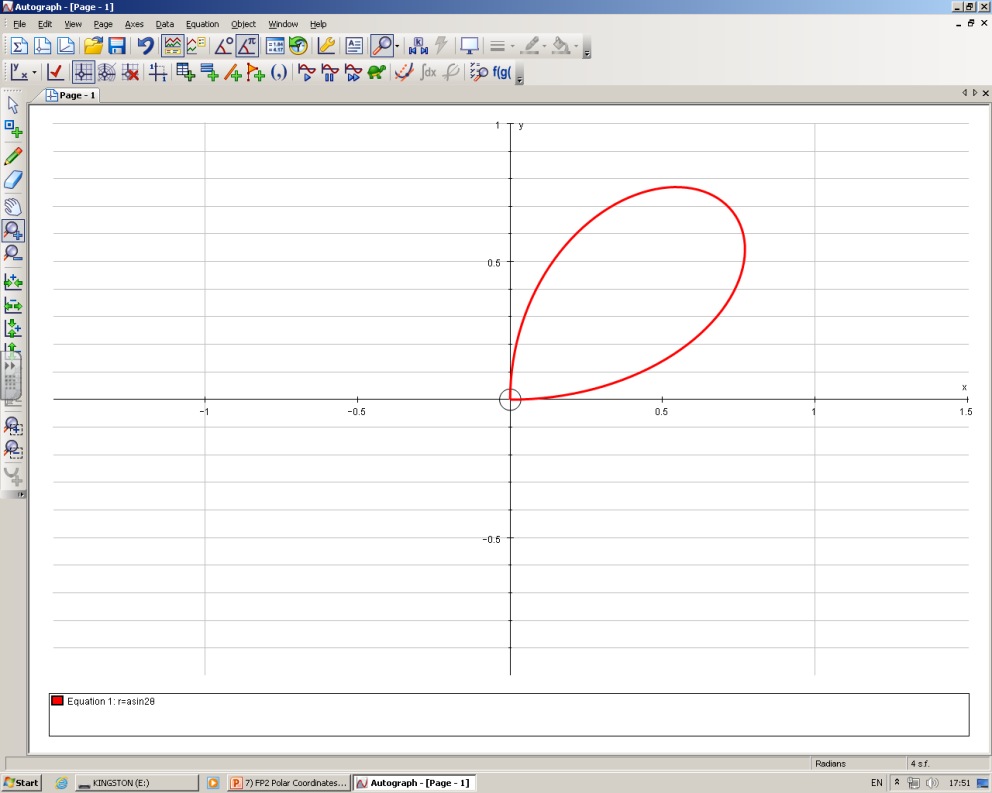 (2a√2/3,0.955)
You can use the Polar equation to find tangents to a curve that are parallel or perpendicular to the original line

Find the coordinates and the equations of the tangents to the curve:

r = asin2θ,     0 ≤ θ ≤ π/2

Where the tangents are:
Parallel to the initial line
Perpendicular to the initial line

Give answers to 3 s.f where appropriate:
Opp
2a√2/3
θ
You can find the equation of the line in Cartesian form, then substitute it into the link between y and r above
The Cartesian form will just be y = a, where a is the height of the line
Sub in values
Calculate
So this is the Cartesian equation of the tangent…
5D
Polar Coordinates
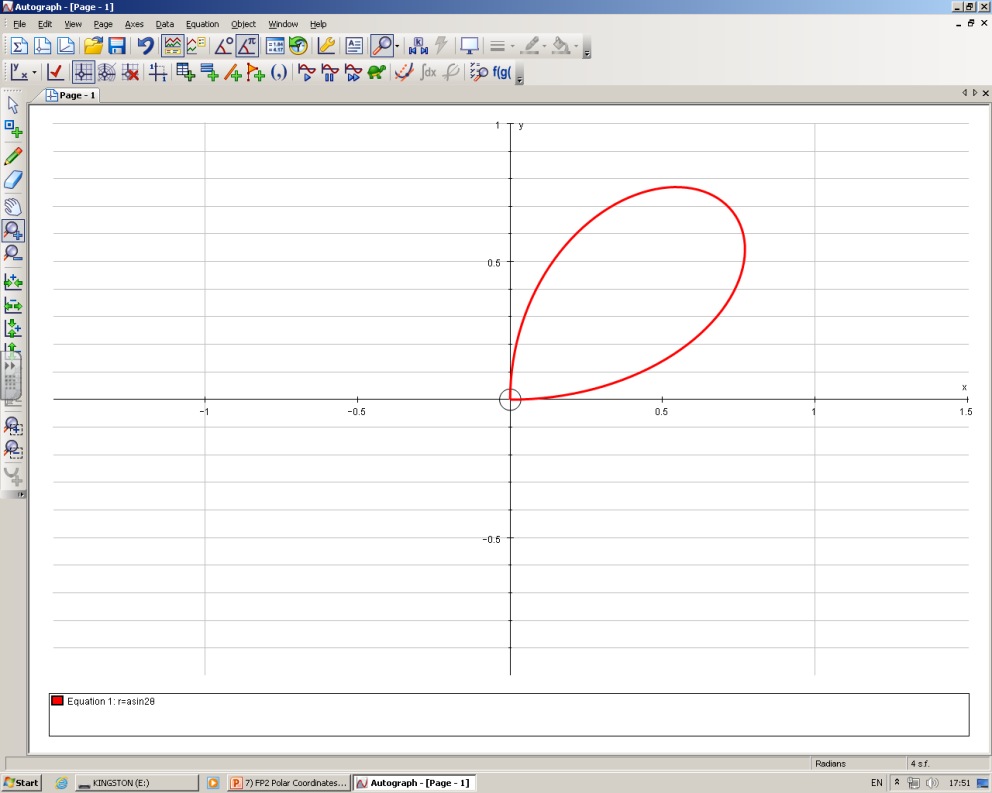 (2a√2/3,0.955)
You can use the Polar equation to find tangents to a curve that are parallel or perpendicular to the original line

Find the coordinates and the equations of the tangents to the curve:

r = asin2θ,     0 ≤ θ ≤ π/2

Where the tangents are:
Parallel to the initial line
Perpendicular to the initial line

Give answers to 3 s.f where appropriate:
Now use the link between y and r above to turn the equation into a polar form…
Replace y with the expression we calculated
Divide by sinθ
Alternative form…
5D
Polar Coordinates
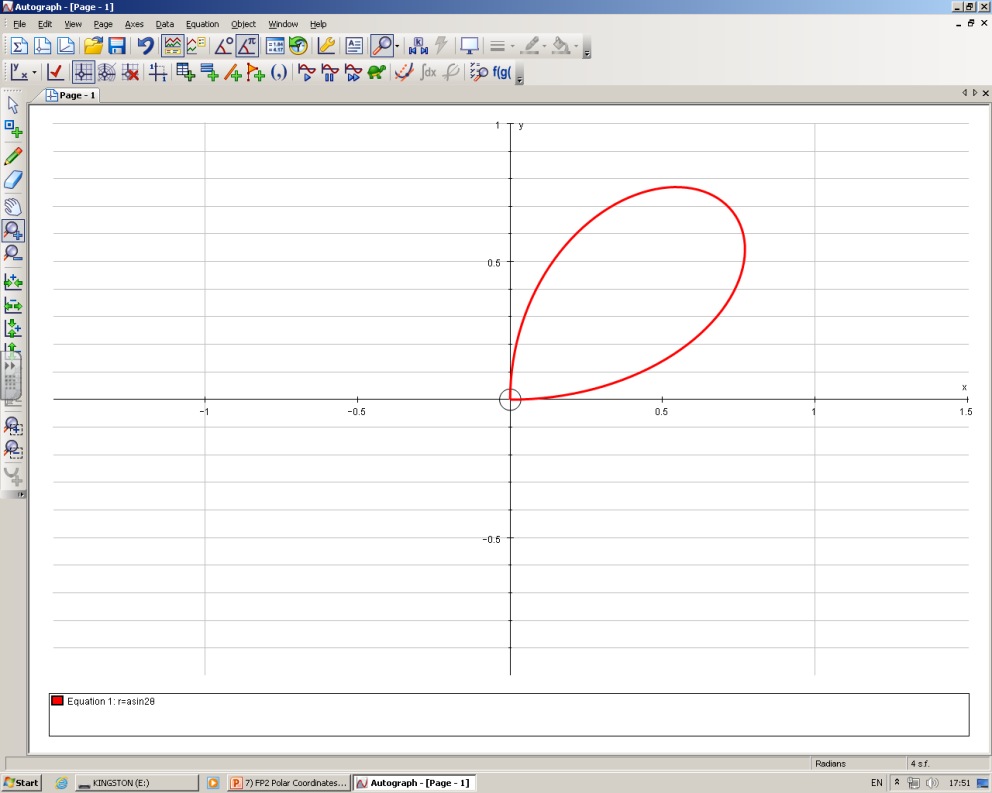 You can use the Polar equation to find tangents to a curve that are parallel or perpendicular to the original line

Find the coordinates and the equations of the tangents to the curve:

r = asin2θ,     0 ≤ θ ≤ π/2

Where the tangents are:
Parallel to the initial line
Perpendicular to the initial line

Give answers to 3 s.f where appropriate:

 Now we need to do the same for the tangents perpendicular to the initial line…
So we now need to find the equations of the tangents that are perpendicular to the initial line

dx/dθ = 0

We will need to find an expression for x in terms of θ
Substitute the expression for r in
5D
Polar Coordinates
You can use the Polar equation to find tangents to a curve that are parallel or perpendicular to the original line

Find the coordinates and the equations of the tangents to the curve:

r = asin2θ,     0 ≤ θ ≤ π/2

Where the tangents are:
Parallel to the initial line
Perpendicular to the initial line

Give answers to 3 s.f where appropriate:

 Now we can differentiate
Product rule for sinθcosθ
If dx/dθ = 0, then the part in the bracket must be 0
Replace cos2θ and sin2θ with equivalent expressions from C3
Simplify/Multiply out brackets
Group terms
Factorise
Solve in the range you’re given
5D
Polar Coordinates
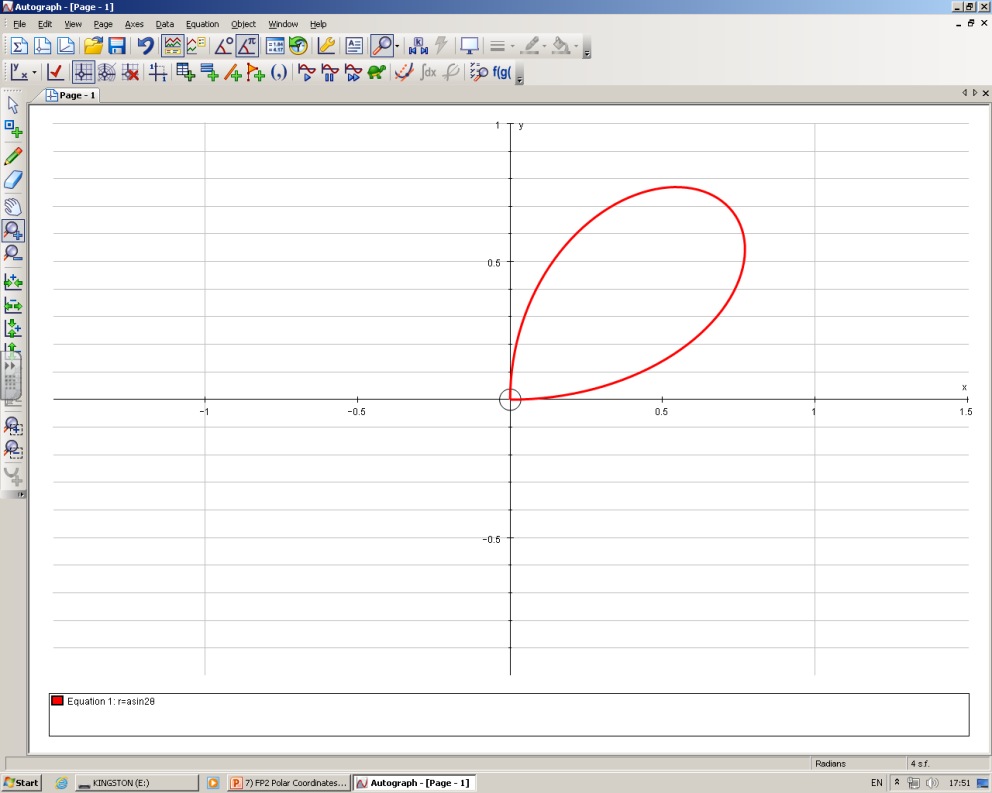 You can use the Polar equation to find tangents to a curve that are parallel or perpendicular to the original line

Find the coordinates and the equations of the tangents to the curve:

r = asin2θ,     0 ≤ θ ≤ π/2

Where the tangents are:
Parallel to the initial line
Perpendicular to the initial line

Give answers to 3 s.f where appropriate:

You can find the value of r for each, and use the sketch to find the equation of the tangent
(2a√2/3,0.615)
(0,π/2)
The equation of this line is just:
5D
Polar Coordinates
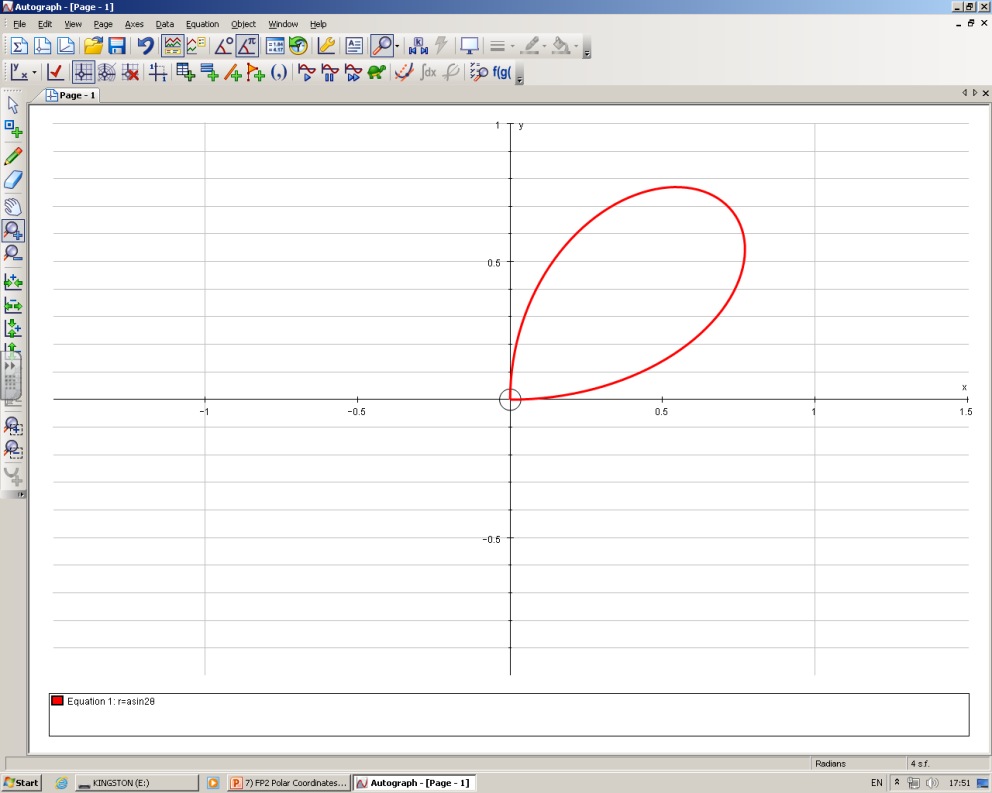 You can use the Polar equation to find tangents to a curve that are parallel or perpendicular to the original line

Find the coordinates and the equations of the tangents to the curve:

r = asin2θ,     0 ≤ θ ≤ π/2

Where the tangents are:
Parallel to the initial line
Perpendicular to the initial line

Give answers to 3 s.f where appropriate:
(2a√2/3,0.615)
We need to find the equation of the line above (in polar form…)
 A couple of trig ratios will be useful to us here (as before). We already know that for this point:
Hyp
√3
Opp
1
θ
√2
Adj
5D
Polar Coordinates
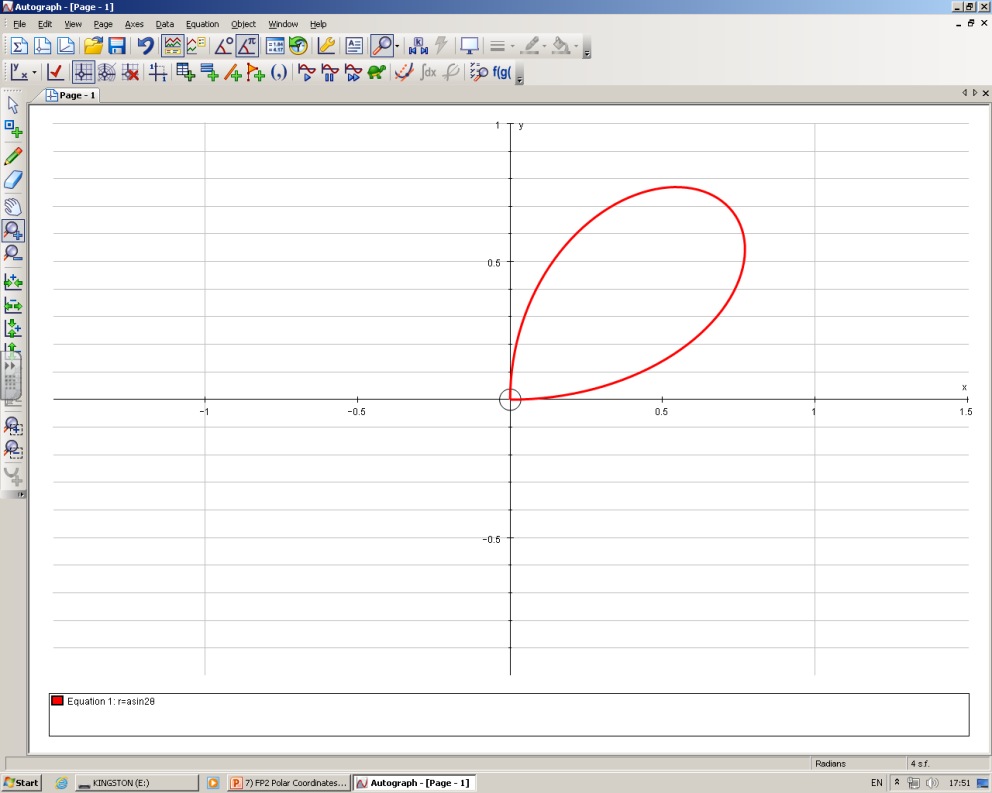 You can use the Polar equation to find tangents to a curve that are parallel or perpendicular to the original line

Find the coordinates and the equations of the tangents to the curve:

r = asin2θ,     0 ≤ θ ≤ π/2

Where the tangents are:
Parallel to the initial line
Perpendicular to the initial line

Give answers to 3 s.f where appropriate:
(2a√2/3,0.615)
2a√2/3
θ
Adj
You can find the equation of the line in Cartesian form, then substitute it into the link between y and r above
The Cartesian form will just be x = a, where a is the horizontal distance of the line from the origin
Sub in values
Calculate
So this is the Cartesian equation of the tangent…
5D
Polar Coordinates
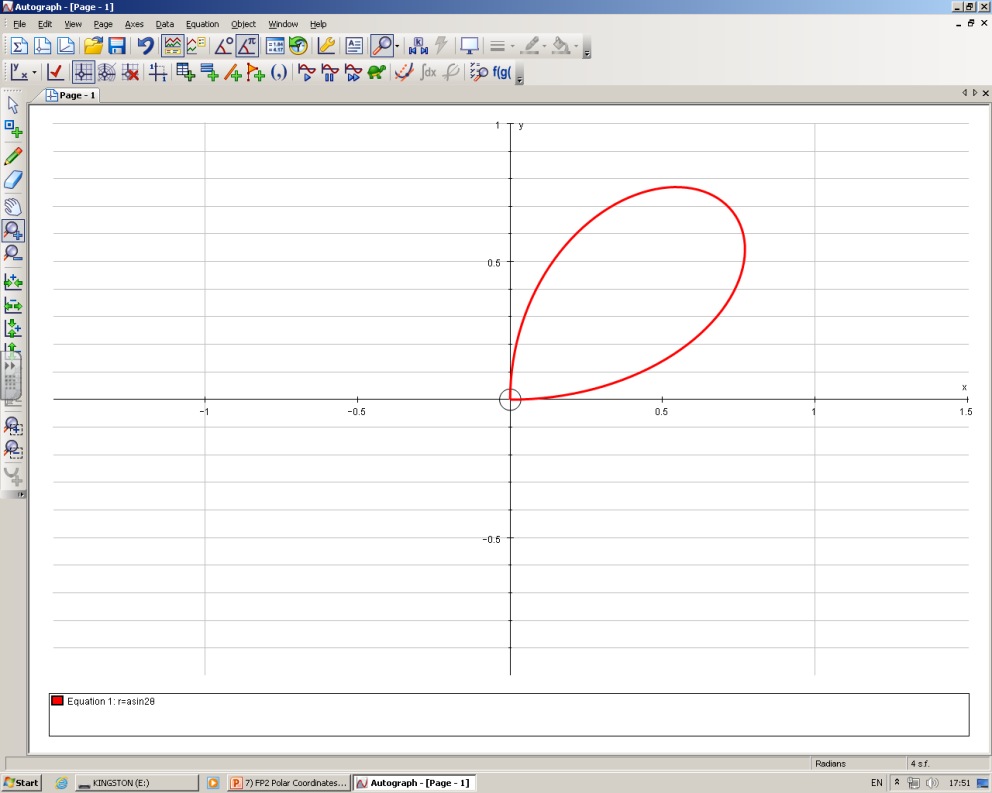 You can use the Polar equation to find tangents to a curve that are parallel or perpendicular to the original line

Find the coordinates and the equations of the tangents to the curve:

r = asin2θ,     0 ≤ θ ≤ π/2

Where the tangents are:
Parallel to the initial line
Perpendicular to the initial line

Give answers to 3 s.f where appropriate:
(2a√2/3,0.615)
Now use the link between x and r above to turn the equation into a polar form…
Replace y with the expression we calculated
Divide by sinθ
Alternative form…
5D
Polar Coordinates
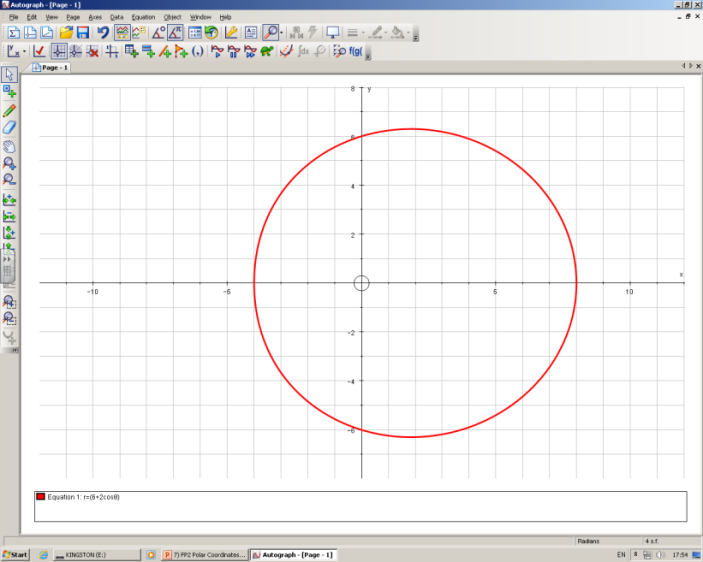 You can use the Polar equation to find tangents to a curve that are parallel or perpendicular to the original line

Prove that for:

r = (p + qcosθ),    p and q both > 0 and  p ≥ q

to have a ‘dimple’, p < 2q and also
p ≥ q.

(so q ≤ p < 2q)

 We can use the ideas we have just seen for finding tangents here…
If the graph is convex, there will be 2 tangents that are perpendicular to the initial line
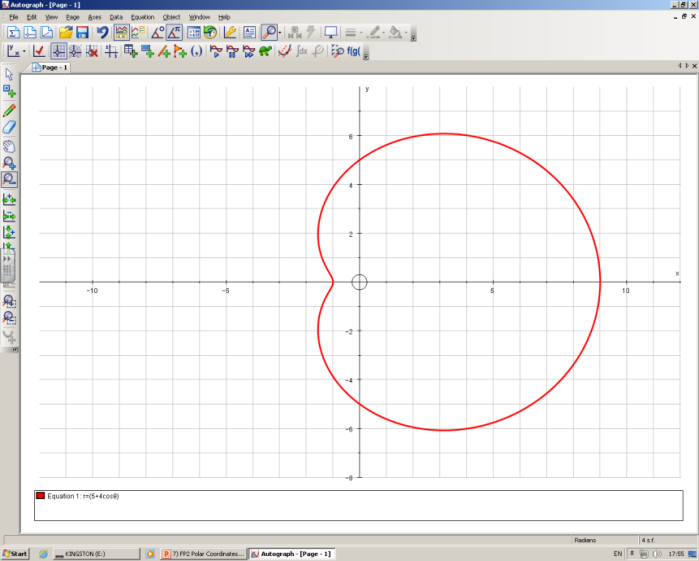 If the graph has a ‘dimple’, there will be 4 solutions
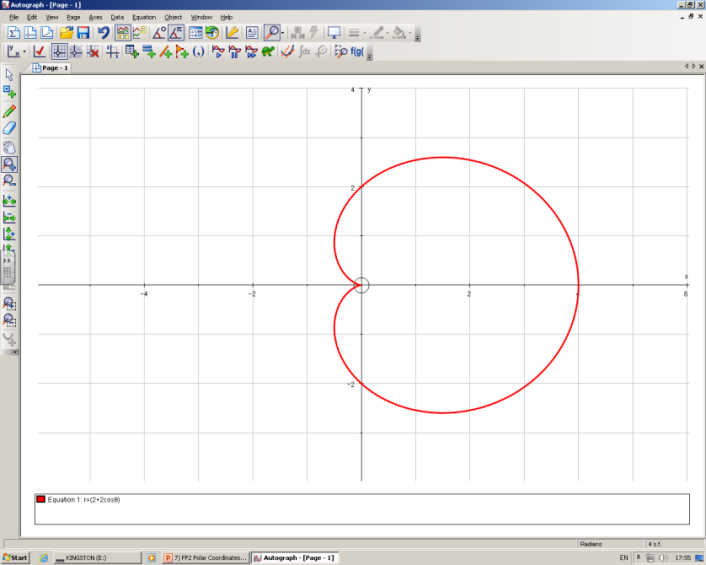 If the graph is a cardioid, there will be 3 solutions (the curve does not go vertical at the origin here)
5D
Polar Coordinates
You can use the Polar equation to find tangents to a curve that are parallel or perpendicular to the original line

Prove that for:

r = (p + qcosθ),    p and q both > 0 and  p ≥ q

to have a ‘dimple’, p < 2q and also
p ≥ q.

 We can find dx/dθ for the above curve, and set it equal to 0 (as we did previously)

 We can then consider the number of solutions, based on the sine or cos graphs – we need 4 for a ‘dimple’ to exist
Replace r using the equation
Multiply out the bracket
Differentiate (using the Chain rule where needed)
Chain rule for qcos2θ
We are looking for places where the curve is perpendicular to the initial line, so dx/dθ = 0
Factorise
Add -2qcosθ
We don’t need to include 2π as it is a repeat of the solution for 0
 This gives us 2 solutions so far…
Divide by 2q
Solving this equation can give us 0, 1 or 2 answers depending on p and q…
5D
Polar Coordinates
You can use the Polar equation to find tangents to a curve that are parallel or perpendicular to the original line

Prove that for:

r = (p + qcosθ),    p and q both > 0 and  p ≥ q

to have a ‘dimple’, p < 2q and also
p ≥ q.




As the value for cosθ is negative, it must be between π/2 and 3π/2
If p > 2q

Eg) p = 5, q = 1

The fraction will be top-heavy
(in this case -5/2)

Cosθ will be less than -1

No solutions in this range
If p < 2q

Eg) p = 3, q = 2

The fraction will be ‘regular’
(in this case -3/4)

Cosθ will be between 0 and -1

2 solutions in this range
Cosθ
1
If p = 2q

Eg) p = 6, q = 3

Cos θ = -1

1 solution (θ = π)
So p ≥ q
0
π
π/2
3π/2
2π
and
-1
p < 2q
Therefore:
q ≤ p <2q
5D
Polar Coordinates
You can use the Polar equation to find tangents to a curve that are parallel or perpendicular to the original line

Prove that for:

r = (p + qcosθ),    p and q both > 0 and  p ≥ q

to have a ‘dimple’, p < 2q and also
p ≥ q.
Yes, you were actually just given this part of the solution!

 If p was not greater than q, there would be a lot of undefined areas on the graph, and hence the full shape would not exist (there may actually be no defined areas at all)
5D